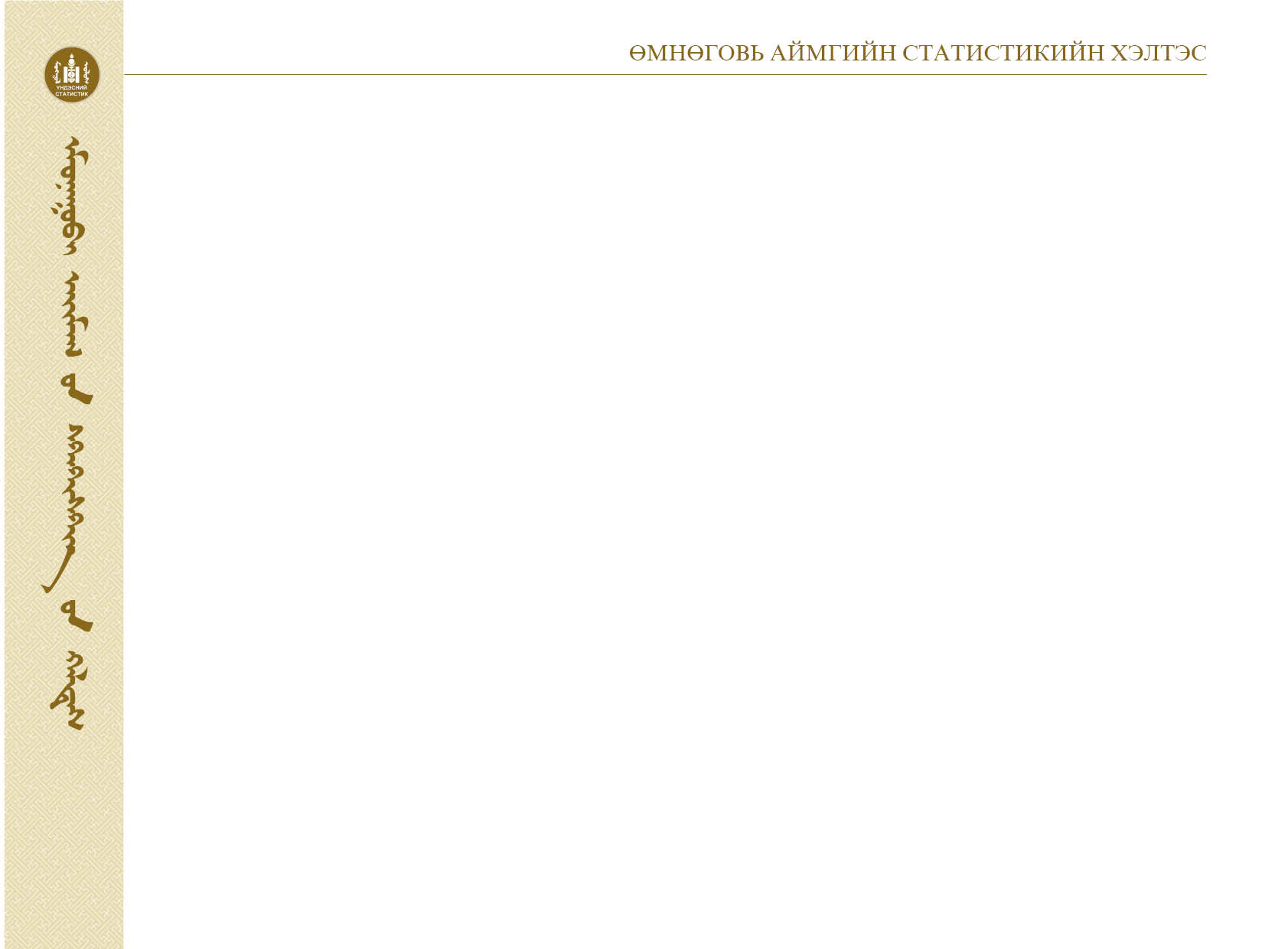 Хэвлэлийн бага хурал

Өмнөговь аймгийн Нийгэм, эдийн засгийн байдал 
/ 2013 оны жилийн эцэст /
2014 оны  02 сарын 18
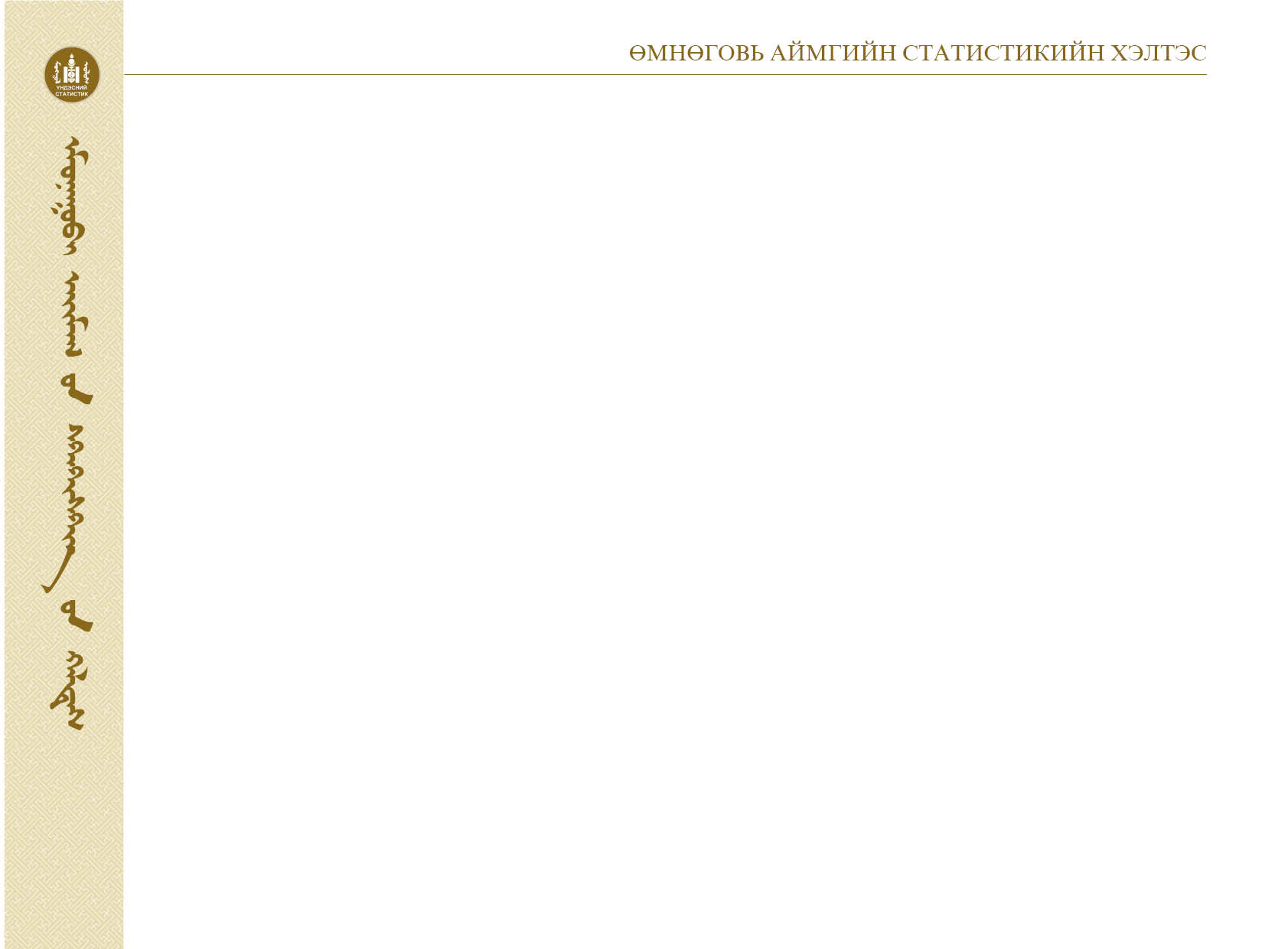 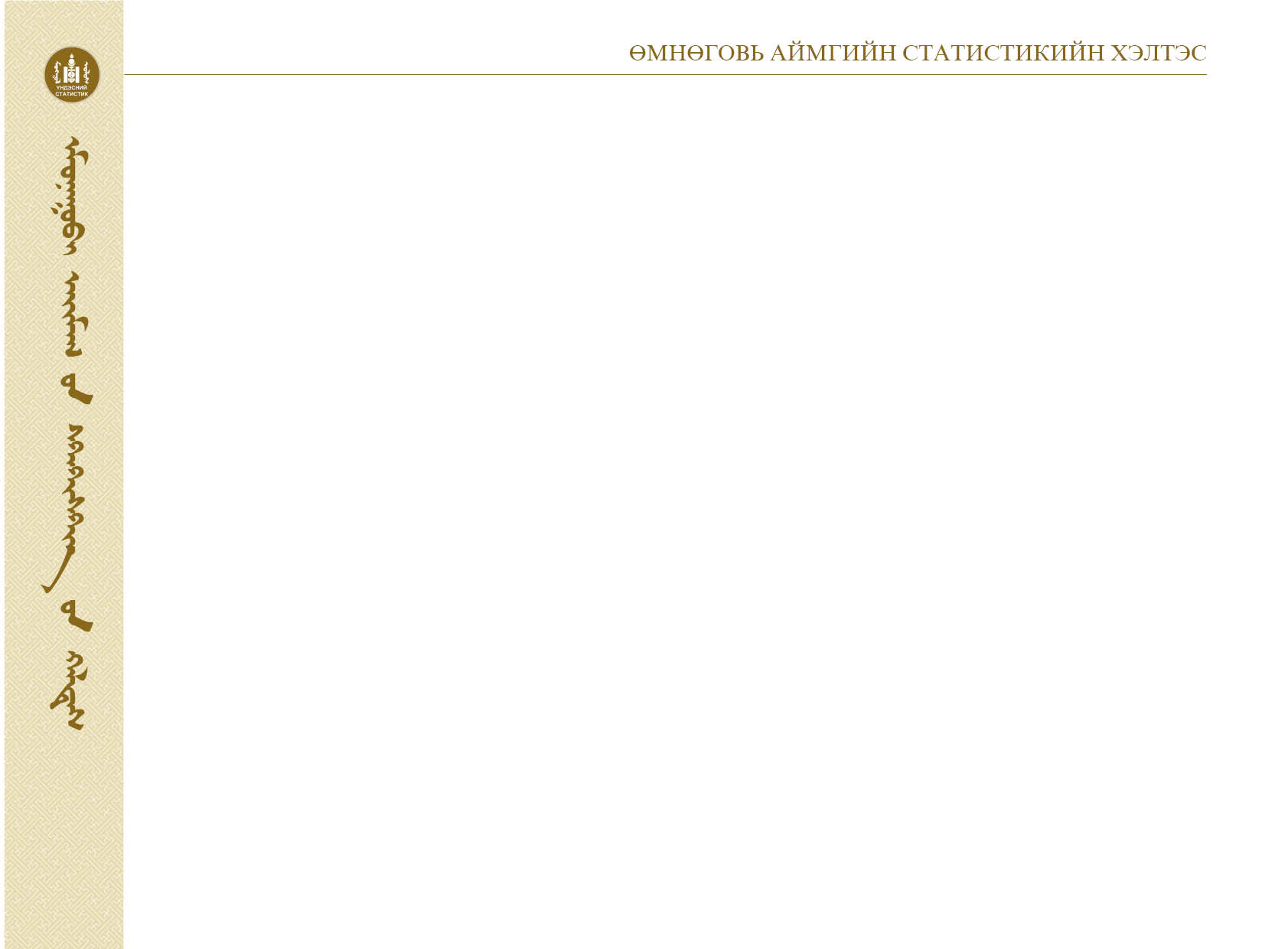 Хүн ам нийгмийн  үзүүлэлт-Population socialIndicator
2013 оны эцэст аймгийн нийт суурин хүн ам 58555 , өрх 18788 бүртгэгдсэн нь өнгөрсөн оноос хүн ам  1970 хүнээр, өрх 959 -өөр тус тус нэмэгдсэн байна. Нийт хүн амын 31.2 хувийг 0-15 насны хүүхэд, 63.1  хувийг 16-59 насны, 5.7 хувийг 60 ба түүнээс дээш насны хүн ам эзлэж байна.
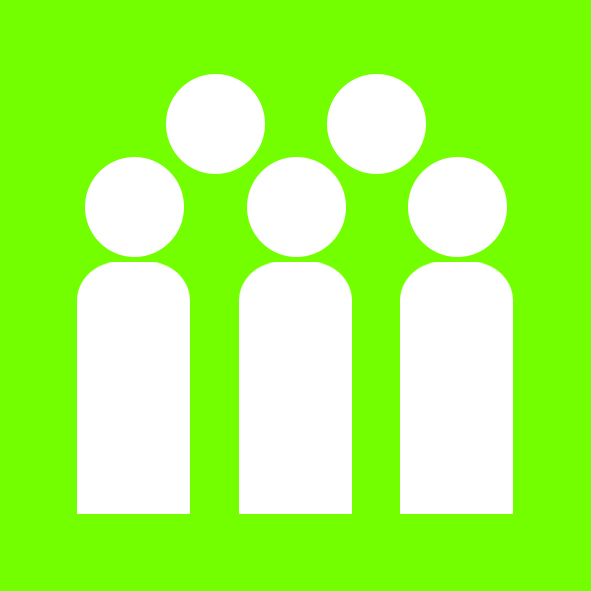 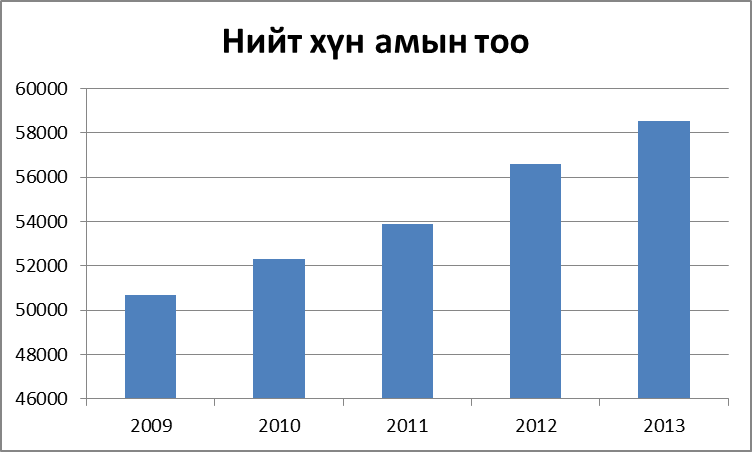 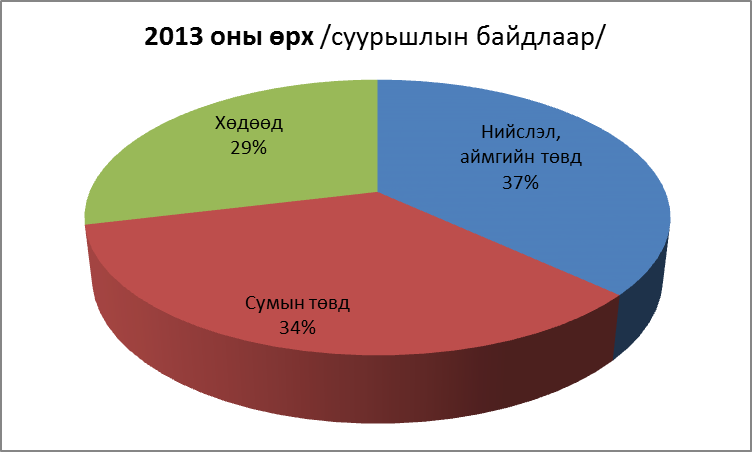 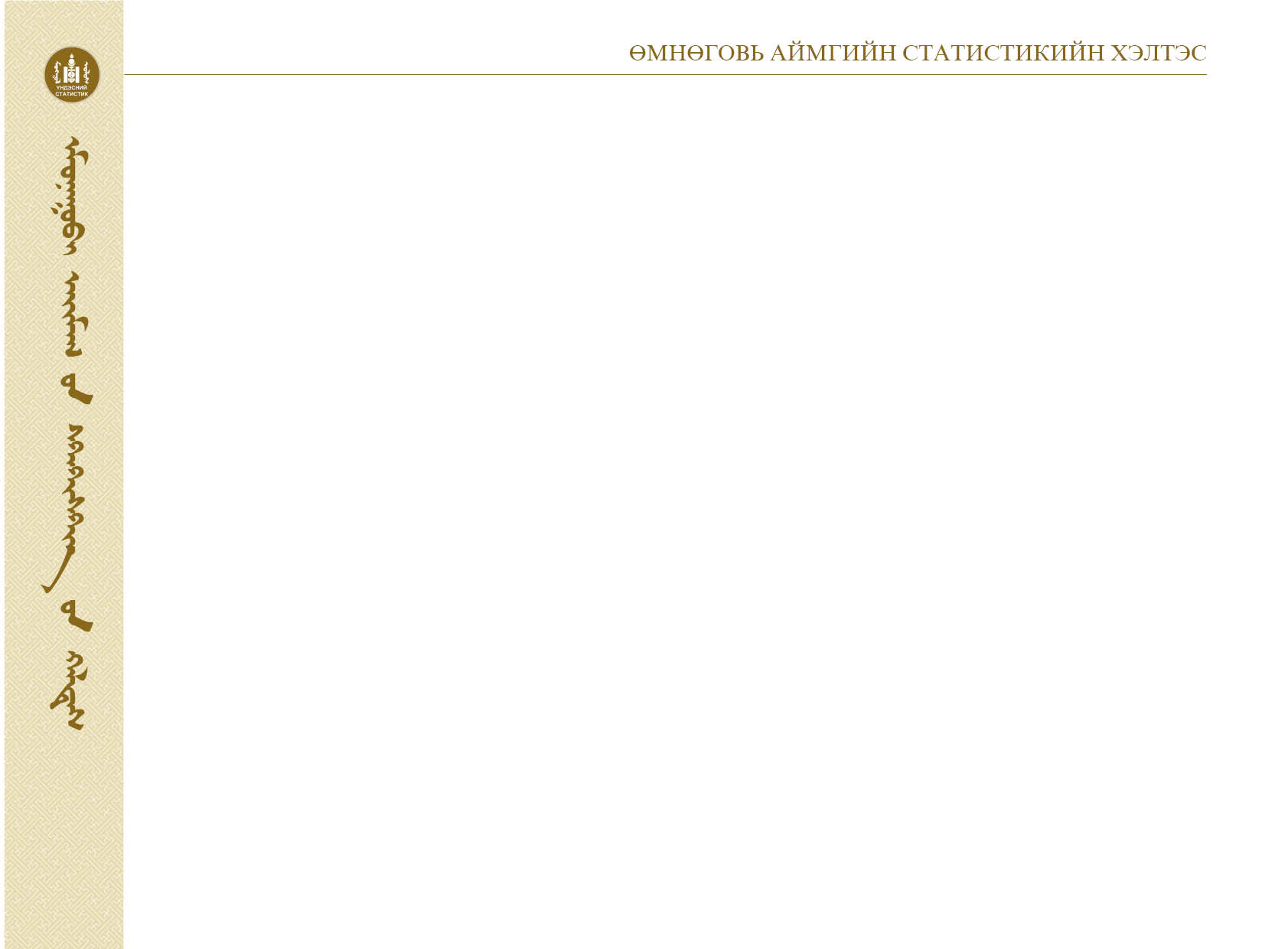 НАС ХҮЙСИЙН СУВАРГА 2013 он
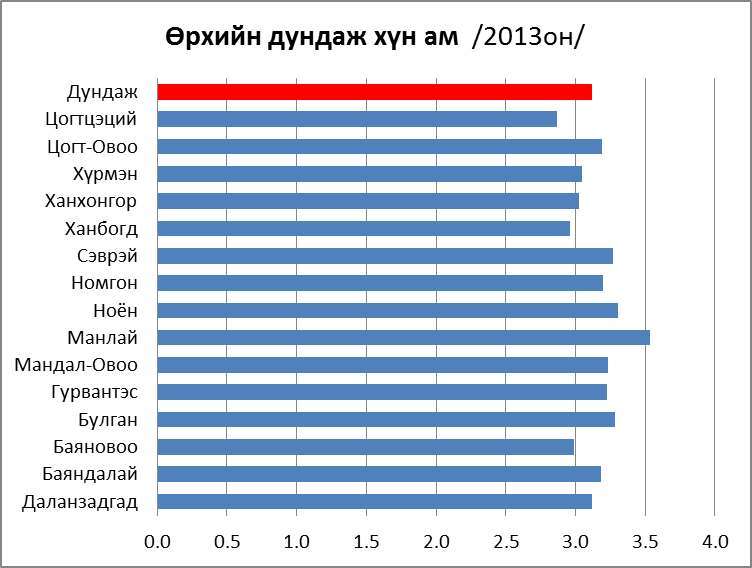 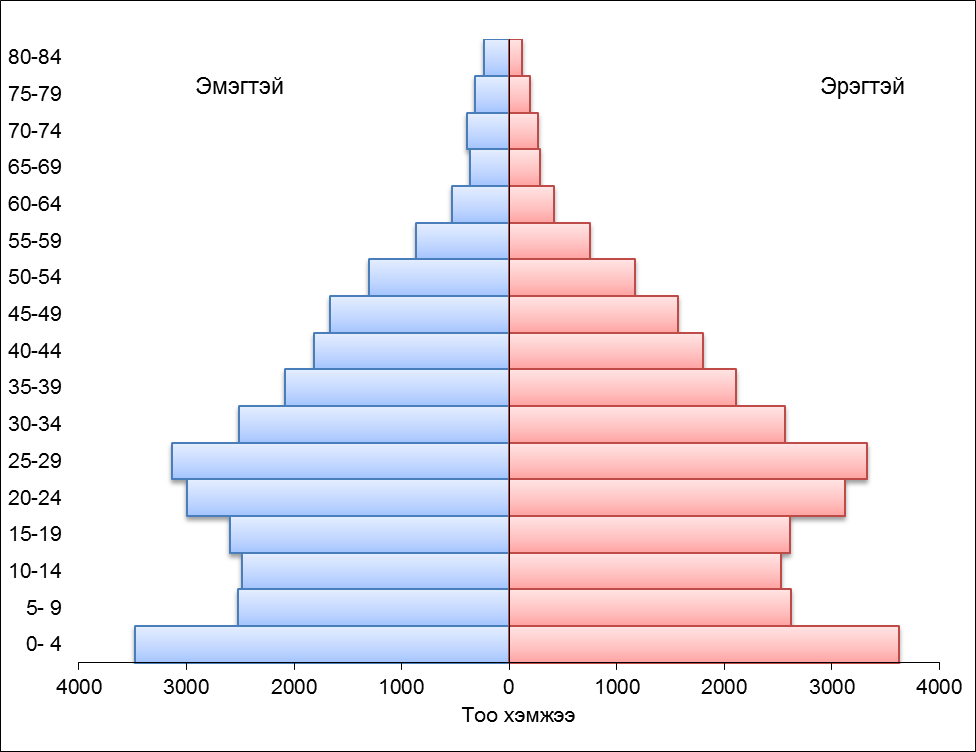 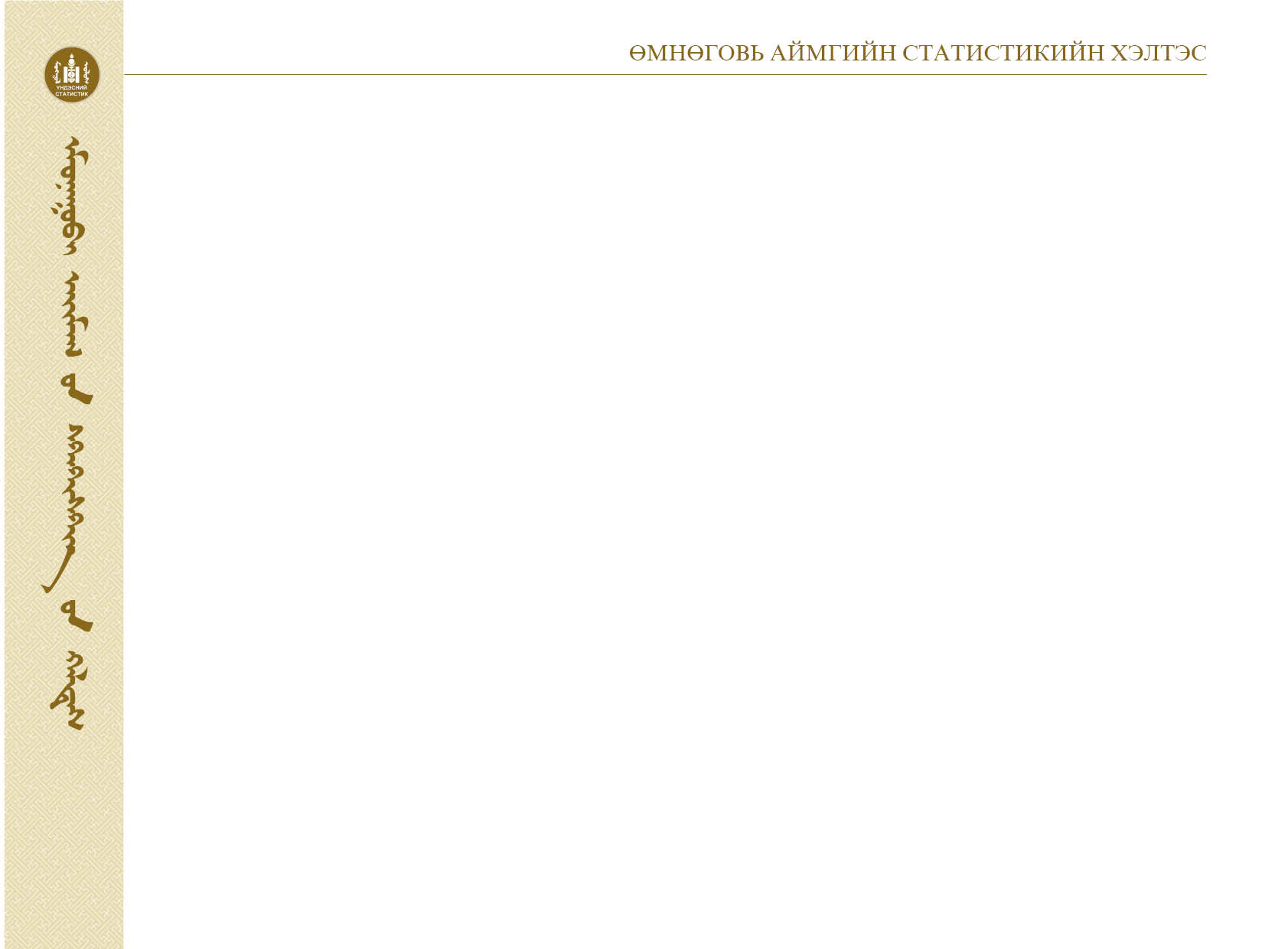 ХҮН АМ, НИЙГМИЙН ҮЗҮҮЛЭЛТ – Нийгмийн зарим үзүүлэлтүүд
2013 оны жилийн эцсийн байдлаар нийгмийн зарим үзүүлэлтийн мэдээгээр аймгийн хэмжээнд бүтэн өнчин хүүхэд 41 байгаа нь өнгөрсөн оны мөн үеэс 7 хүүхдээр, харин хагас өнчин хүүхэд 489 байгаа нь өнгөрсөн оны мөн үеэс 16 хүүхдээр буурсан байна.Мөн өрх толгойлсон хүний тоо 2919 байгаа нь өмнөх оны мөн үеэс 28.3 хувиар буурсан үзүүлэлттэй байна.
Аймгийн хэмжээнд 2013 оны жилийн эцсийн байдлаар хөгжлийн бэрхшээлтэй хүн 1249 байгаа нь өнгөрсөн оны мөн үетэй харьцуулахад 11.8 хувиар буурсан байна.Хөгжлийн бэрхшээлтэй нийт иргэдийн 33.4 хувь буюу 417 хүн хөдөлмөр эрхэлж байна.
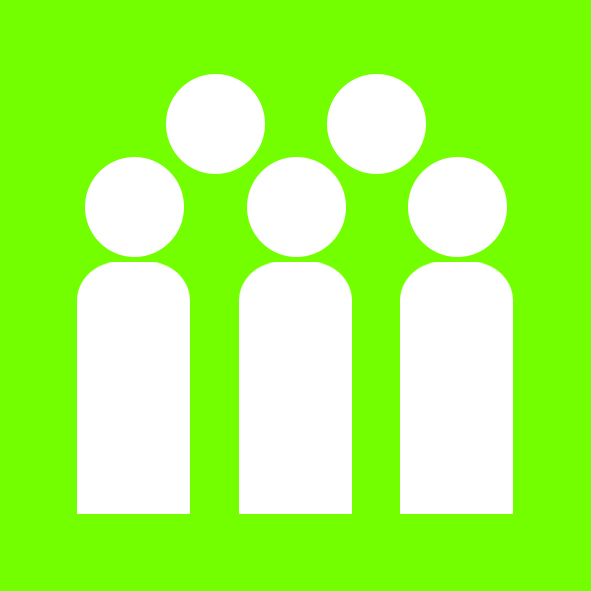 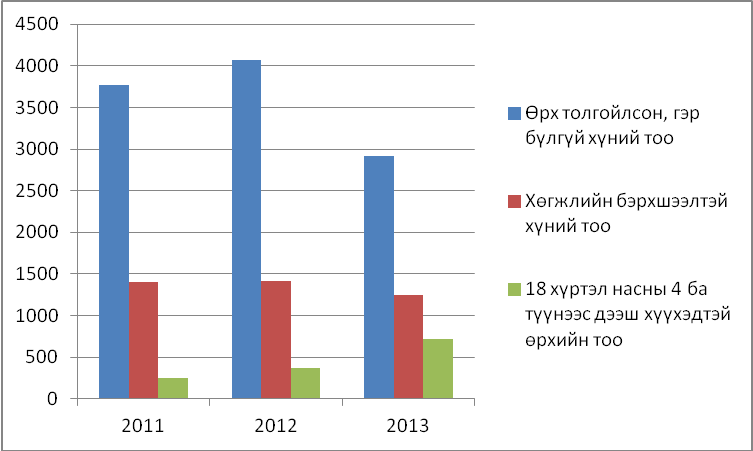 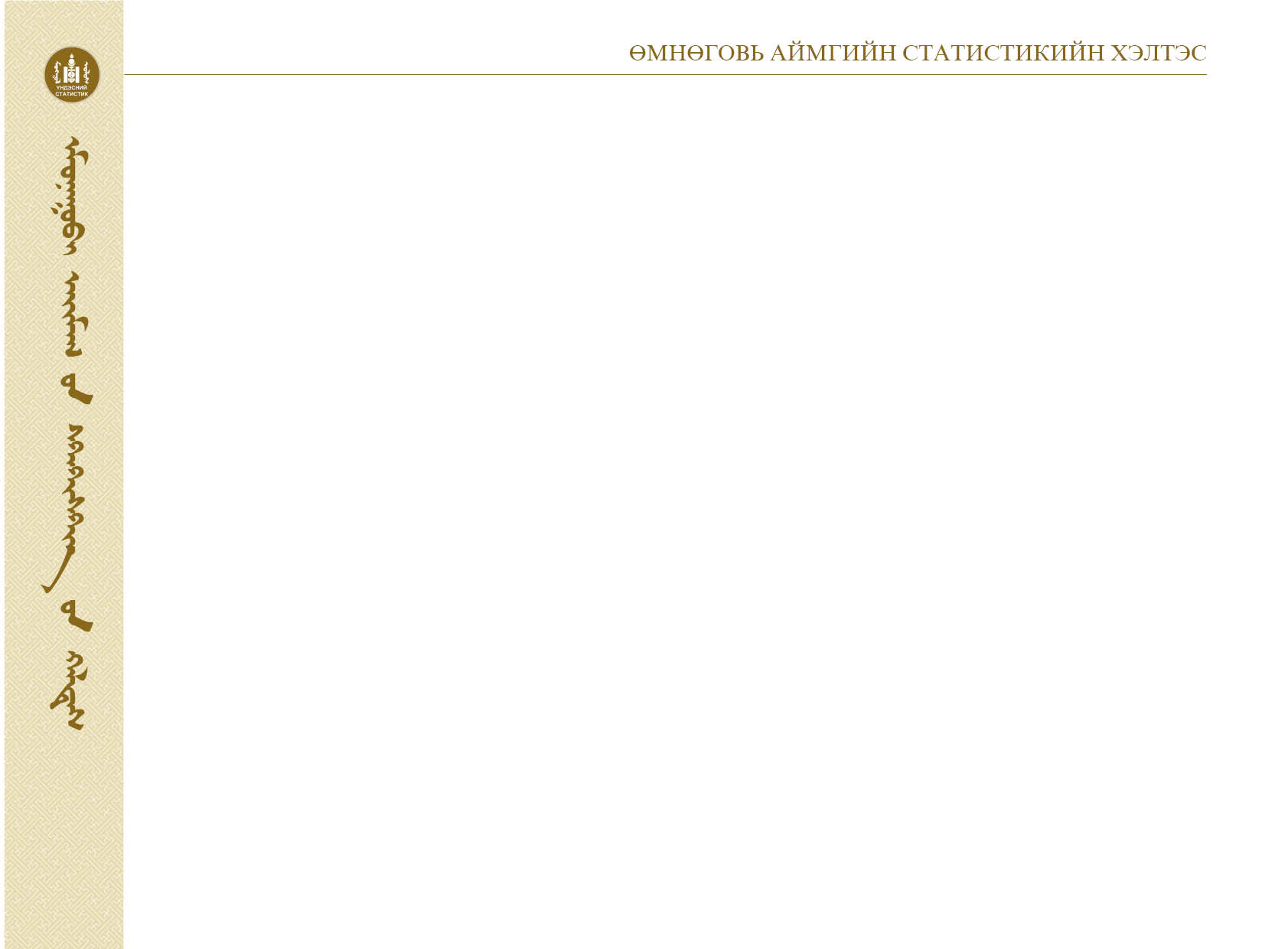 ХҮН АМ, НИЙГМИЙН ҮЗҮҮЛЭЛТ – Боловсрол
Аймгийн хэмжээгээр 2013-2014 оны хичээлийн жилд  ерөнхий боловсролын 19 сургууль үйл ажиллагаа явуулж байгаа бөгөөд 390 бүлэгт өдрийн ангийн 10421 сурагчид хамрагдан суралцаж байна. Бүх суралцагчдын 93.0 хувь буюу 9684 суралцагч 12 жилийн хөтөлбөрөөр хичээллэж байна. Нийт суралцагчдын хүйсийн харьцаа 50.3 байна.
 Хамгийн олон суралцагчидтай сургууль Даланзадгад сумын 1-р бүрэн дунд сургууль 1874, хамгийн цөөн суралцагчидтай сургууль Ноён сумын ЕБС 127 суралцагчидтай байна. 
2013-2014 оны хичээлийн жилд 13 хүүхэд сургууль завсардсан нь өмнөх оныхоос 4 хүүхдээр өсчээ.
Ерөнхий боловсролын сургуульд 995 ажиллагчид ажиллаж байна.Энэ хичээлийн жилд 598 багш ажиллах ёстойгоос 585 багш  ажиллаж,13 багш дутагдалтай байна.Сумдын сургуульд ихэвчлэн физик, дуу хөгжим, бага ангийн багш дутагдалтай байна.Багшийн хангамж 97.8 хувьтай байна.
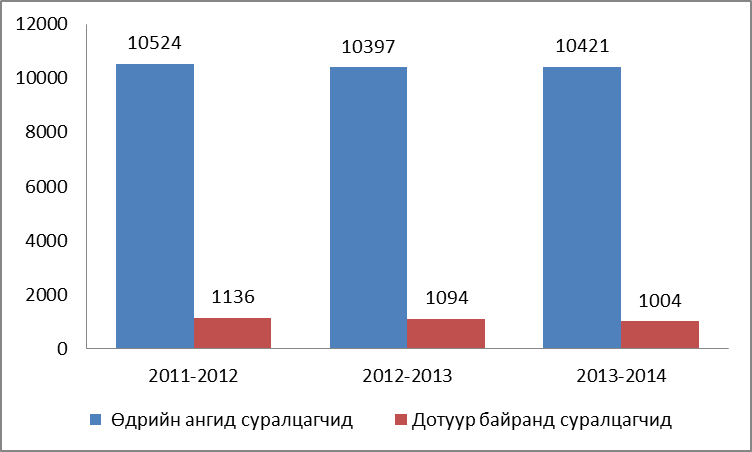 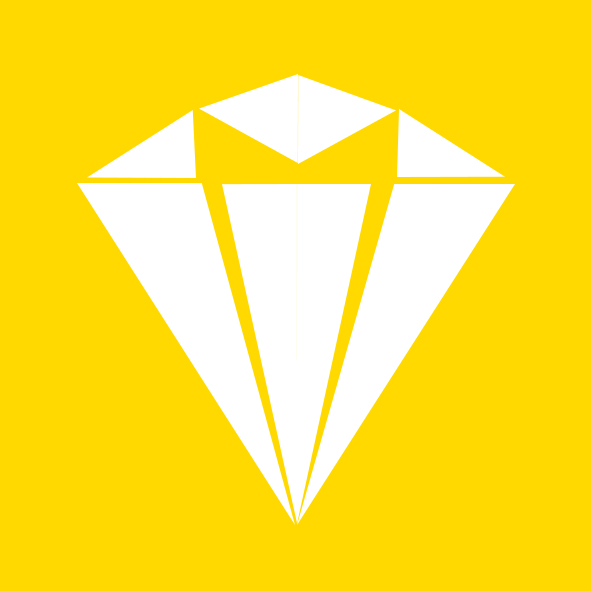 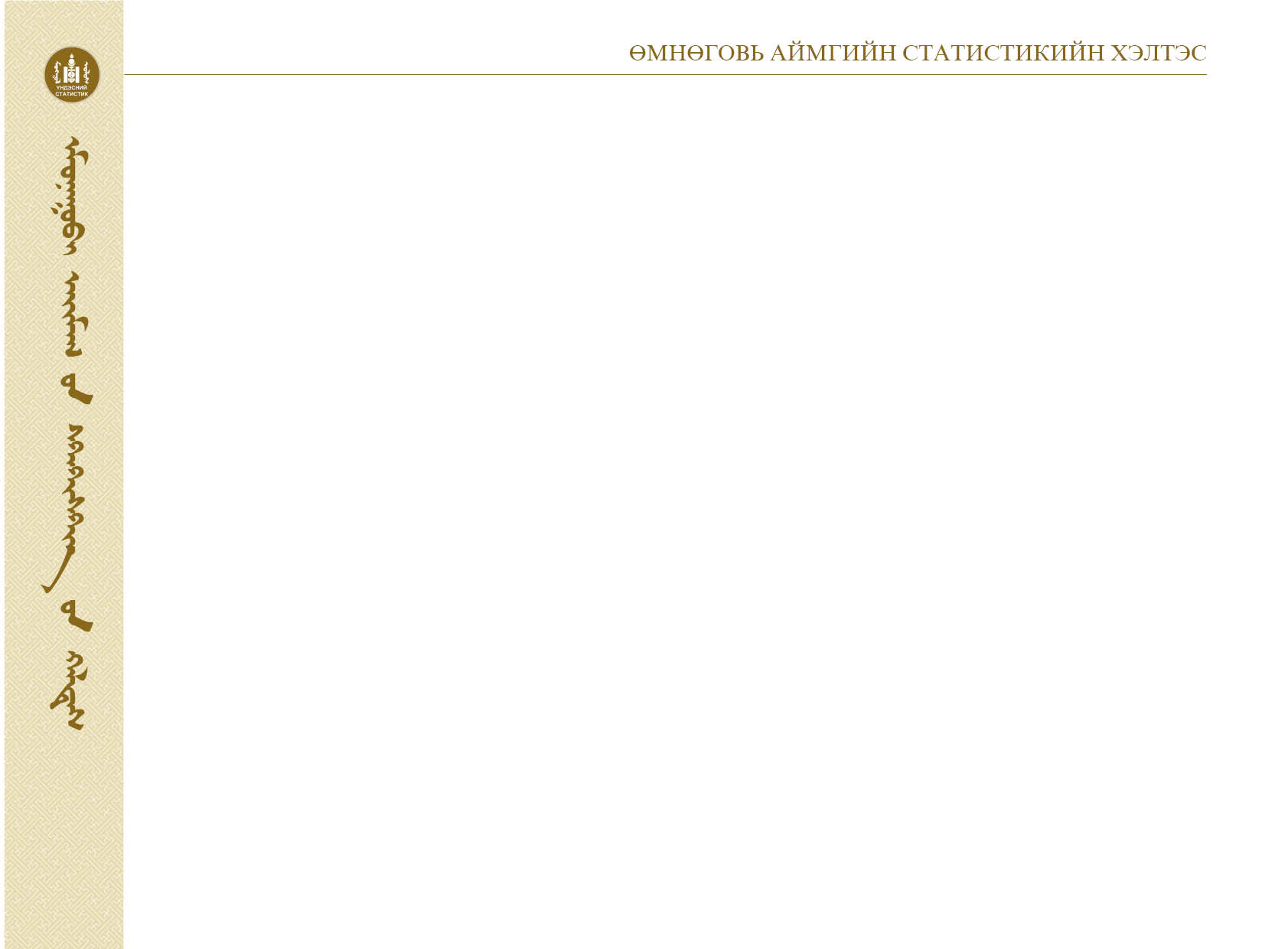 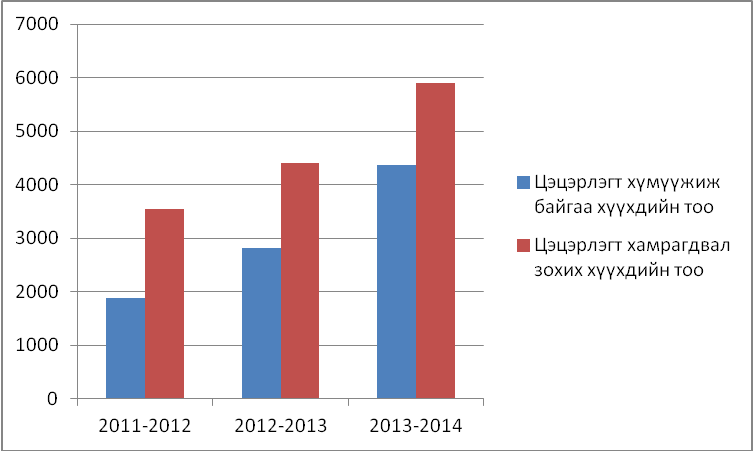 Сургуулийн өмнөх боловсрол олгох 21 төрийн өмчийн цэцэрлэг, хувийн өмчийн 4 цэцэрлэгийн нийт 142 бүлэгт 4362 хүүхэд хүмүүжиж байна. Үүний 0,8 хувь буюу 34 хүүхэд хөгжлийн бэрхшээлтэй, 0.5 хувь буюу 21 хүүхэд халамж эдэлдэг юм байна.
 Энэ хичээлийн жилд СӨБ-д 518 ажиллагчид ажиллаж байгаагийн 29.3 хувь нь буюу 152 үндсэн багш ажиллаж байгаагаас 86.8 хувийг эмэгтэйчүүд эзэлж байна.
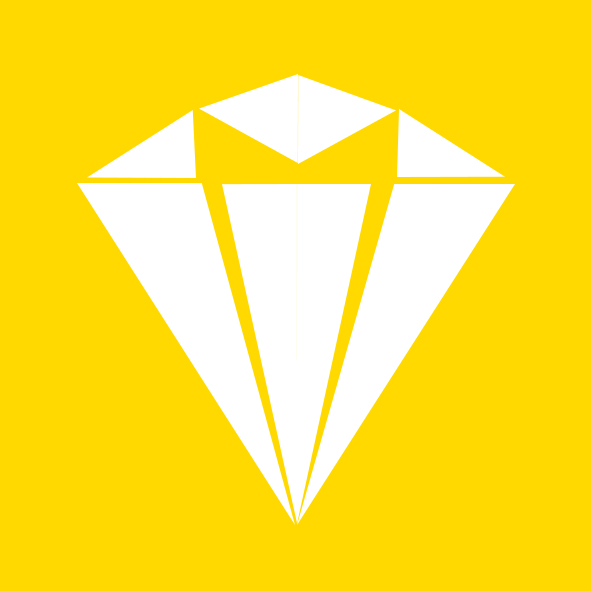 2013-2014 оны хичээлийн жилд  МСҮТөвд 743 суралцагсад суралцаж байгаагийн 37.6 хувь нь эмэгтэй суралцагчид байна.Нийт суралцагчдын 89.2 хувь нь улсын зардлаар, 10.8 хувь нь байгууллагын зардлаар болон гэрээ, захиалгын дагуу суралцаж байна.Нийт суралцагчдын 11.4 хувь  буюу 85 хүүхэд төгсөх ангийн суралцагчид байна.
Энэ хичээлийн жилд 69 багш,ажилчид ажиллаж байгаагийн 39 буюу 56.5 хувийг багш эзэлж байна.
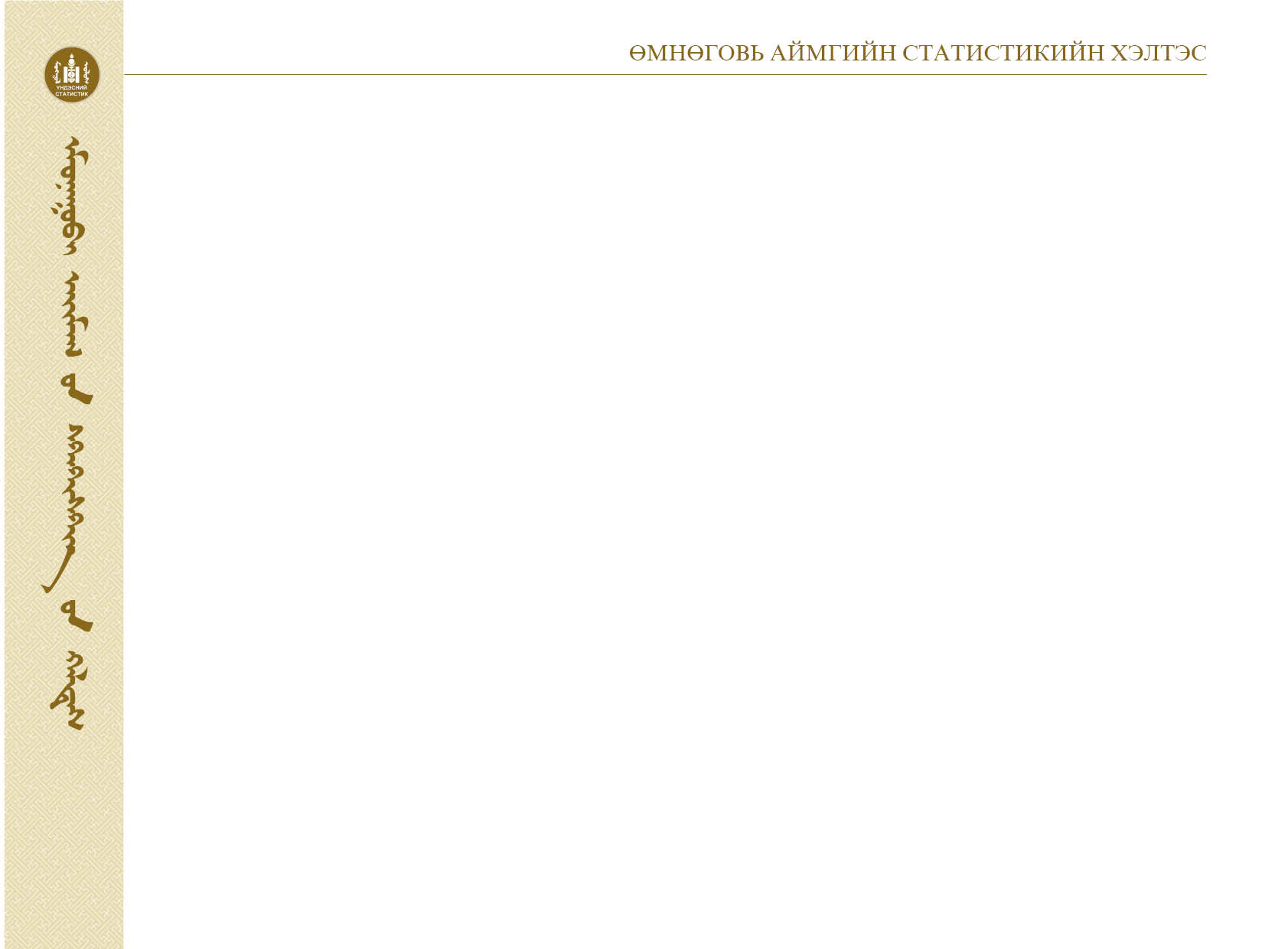 ХҮН АМ, НИЙГМИЙН ҮЗҮҮЛЭЛТ – Эрүүл мэнд
Аймгийн хэмжээгээр эрүүл мэндийн байгууллага 73 ажиллаж байгаагаас  улсын төсвийн эмнэлэг 19, өрхийн эмнэлэг 3, хувийн эмнэлэг 19, эмийн сан 28  тус тус ажиллаж байна. Эрүүл мэндийн салбарт 147 их эмч,  319 дунд мэргэжилтэн ажиллаж байна.
Төрөлт, нас баралт,ердийн цэвэр өсөлт 1000 хүнд ногдохоор жил бүрийн эцсийн байдлаар
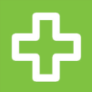 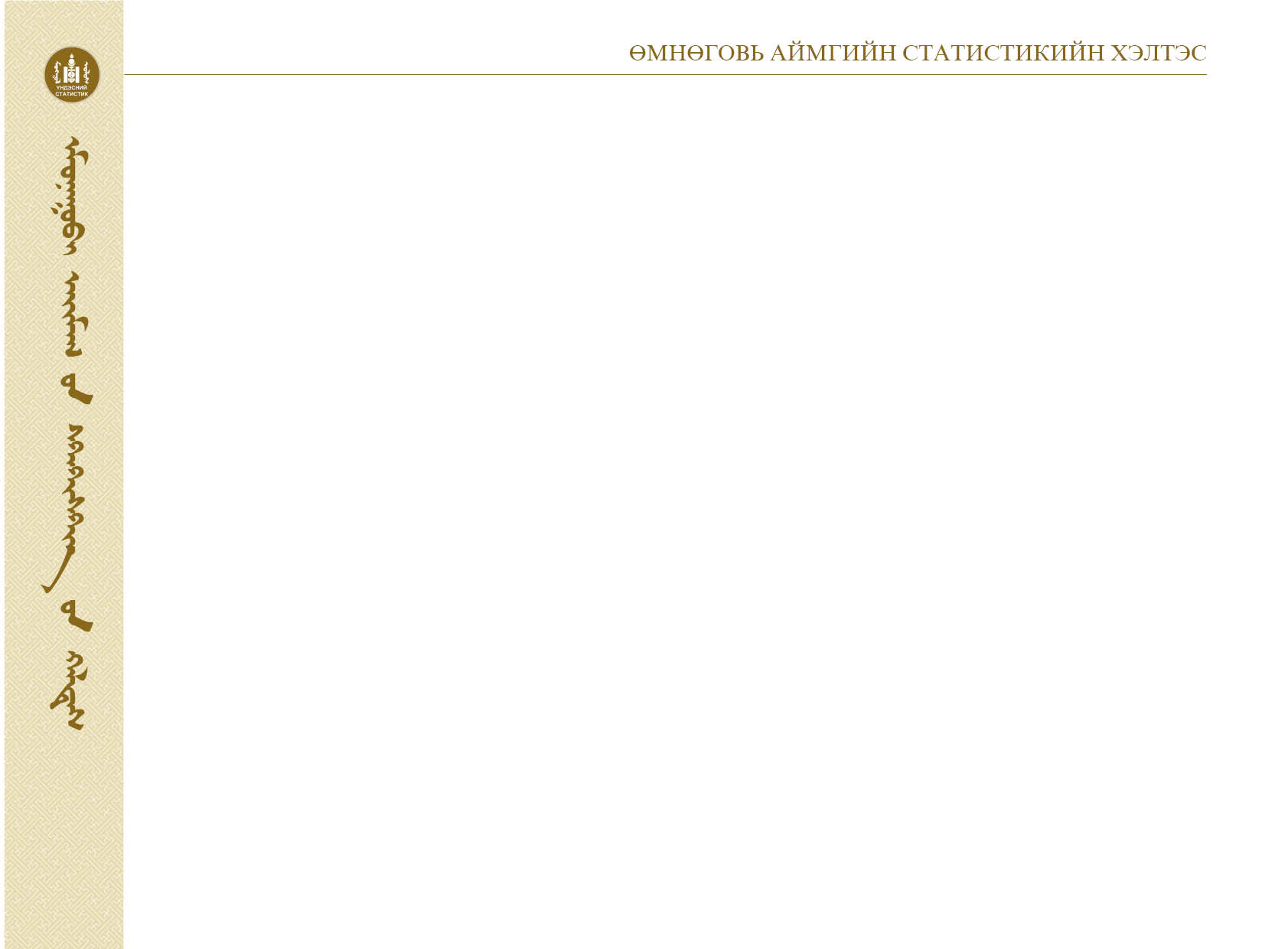 ХҮН АМ, НИЙГМИЙН ҮЗҮҮЛЭЛТ – Эрүүл мэнд
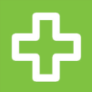 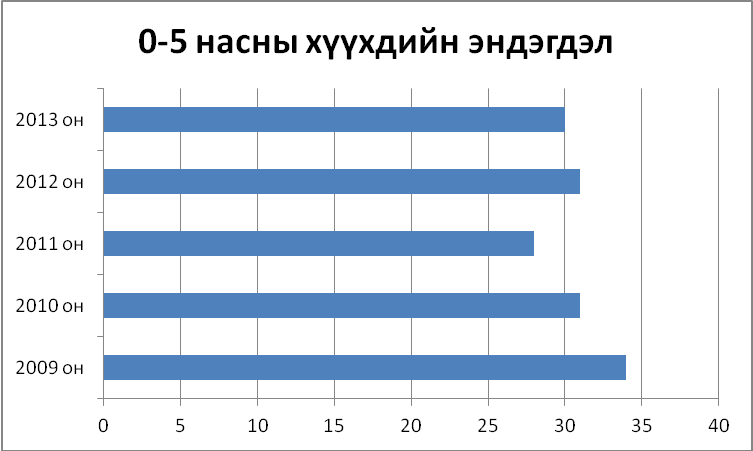 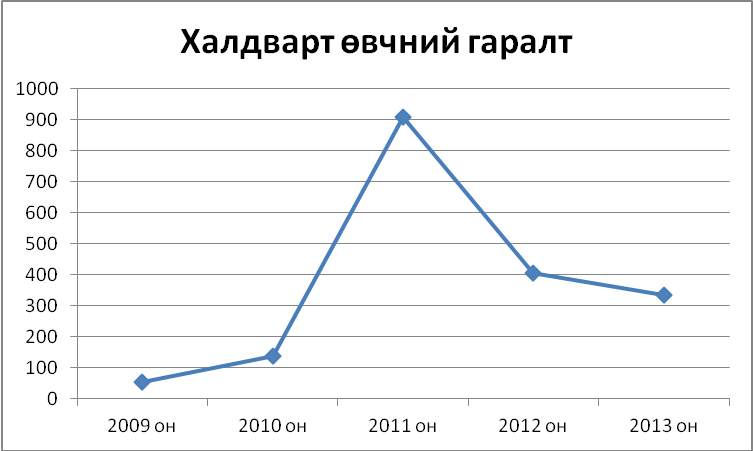 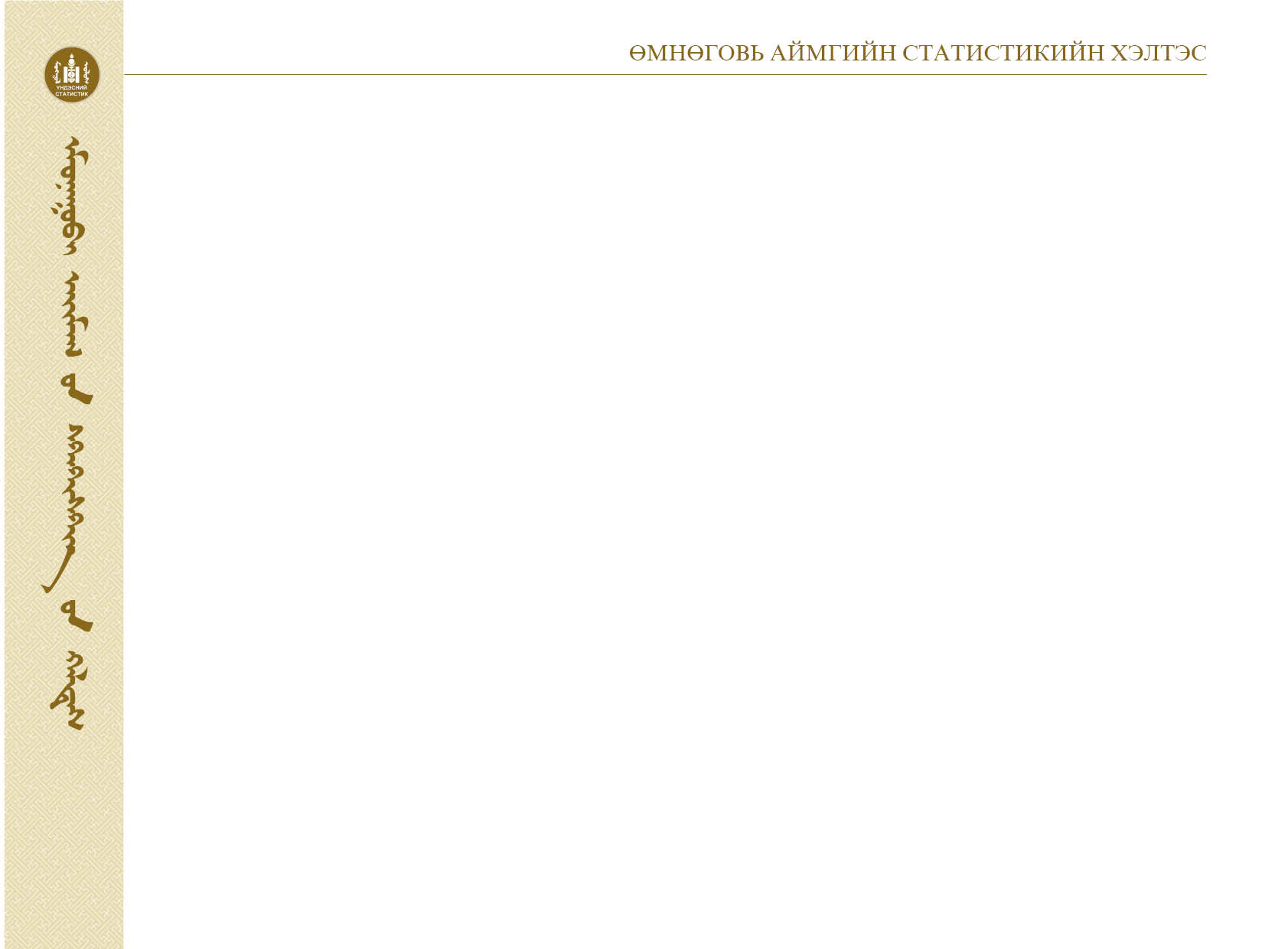 Банк мөнгө зээл- Bank money loan
Аймгийн хэмжээнд үйл ажиллагаагаа явуулж буй нийт арилжааны банкуудын кассын орлого 872159.1 сая төгрөгт хүрч, зарлага 861326.9 сая төгрөг болсон байна. Зээлийн өрийн нийт үлдэгдэл 132307.6 сая  төгрөг  байгаагийн  1564.4 сая төгрөг  нь чанаргүй зээл байна. 
            Зээлийн өрийн үлдэгдэл өнгөрсөн оны мөн үеэс  39.5 хувиар өсчээ. Харин  чанаргүй зээл өнгөрсөн оны мөн үеэс 74.5 хувиар  буюу 668.1 сая төгрөгөөр өссөн байна.  ХААН, Хас-Өмнөговь, Хас-Цогтцэций, Худалдаа Хөгжлийн банкууд   чанаргүй зээл бусад банкуудаасаа өндөр байна. Иргэдийн хувийн хадгаламж 76402.4 сая төгрөгт хүрч өнгөрсөн оны мөн үеэс  20831.8 сая төгрөгөөр буюу 37 хувиар өссөн мэдээтэй байна.
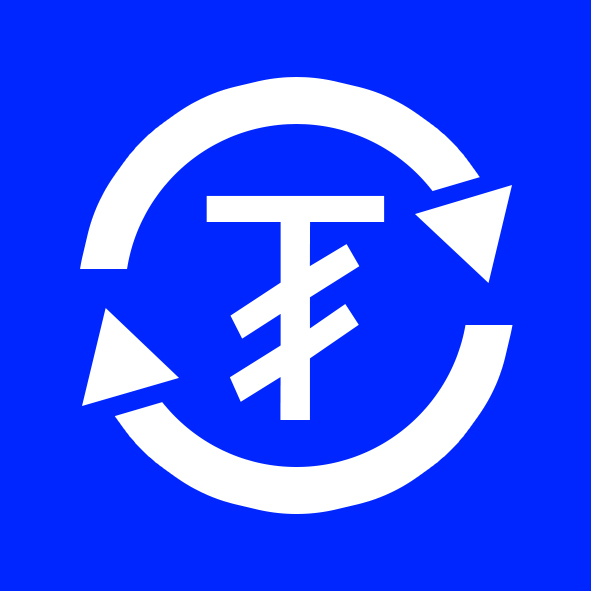 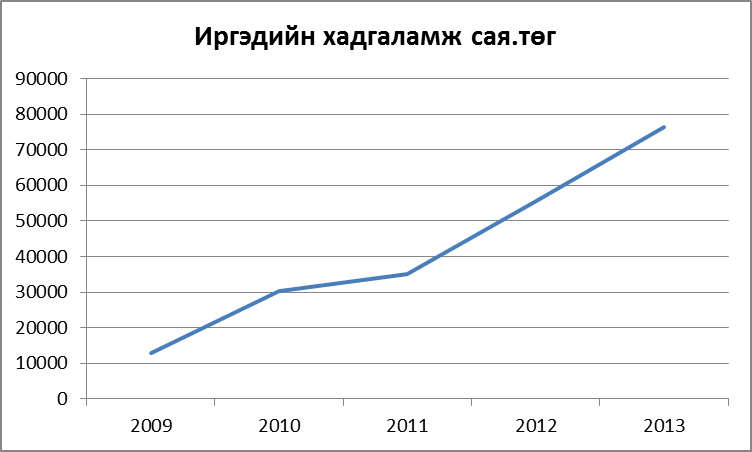 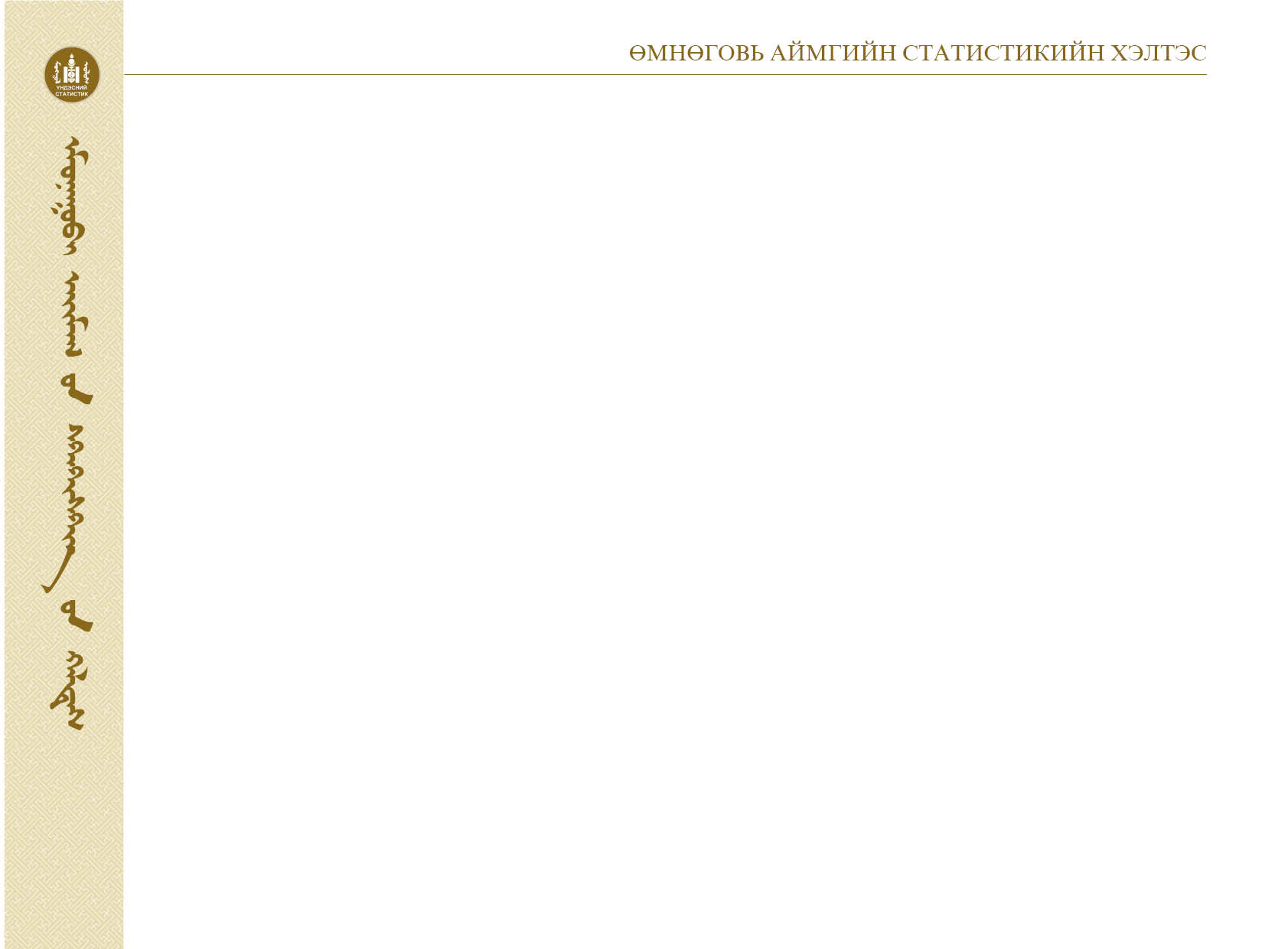 Хэрэглээний үнийн индекс-Consumer price index
Хэрэглээний үнийн индекс гэдэг  нь хэрэглэгчдийн худалдаж авсан бараа, үйлчилгээний нэр төрөл өөрчлөлтгүй тогтвортой байхад үнэ дунджаар хэрхэн өөрчлөгдөж буйг хэмждэг үзүүлэлт юм. 
Аймгийн хэрэглээний үнийн ерөнхий индексийг 2013 оны 12 сарыг өнгөрсөн оны мөн үетэй харьцуулахад 16.1 хувиар өссөний  дотор хүнсний бараа 14.1, согтууруулах ундаа 19.0, хувцас бөс бараа 23.9, орон сууц, ус, цахилгаан болон түлш 12.4, гэр ахуйн бараа 18.2, эм тариа, эмнэлэгийн үйлчилгээ 4.9,  тээвэр 7.4, соёлын бараа 4.0, боловсролын үйлчилгээ 33.2,  зочид буудал 36.5, бусад бараа үйлчилгээ 11.6 хувиар тус тус өссөн үзүүлэлттэй байна.
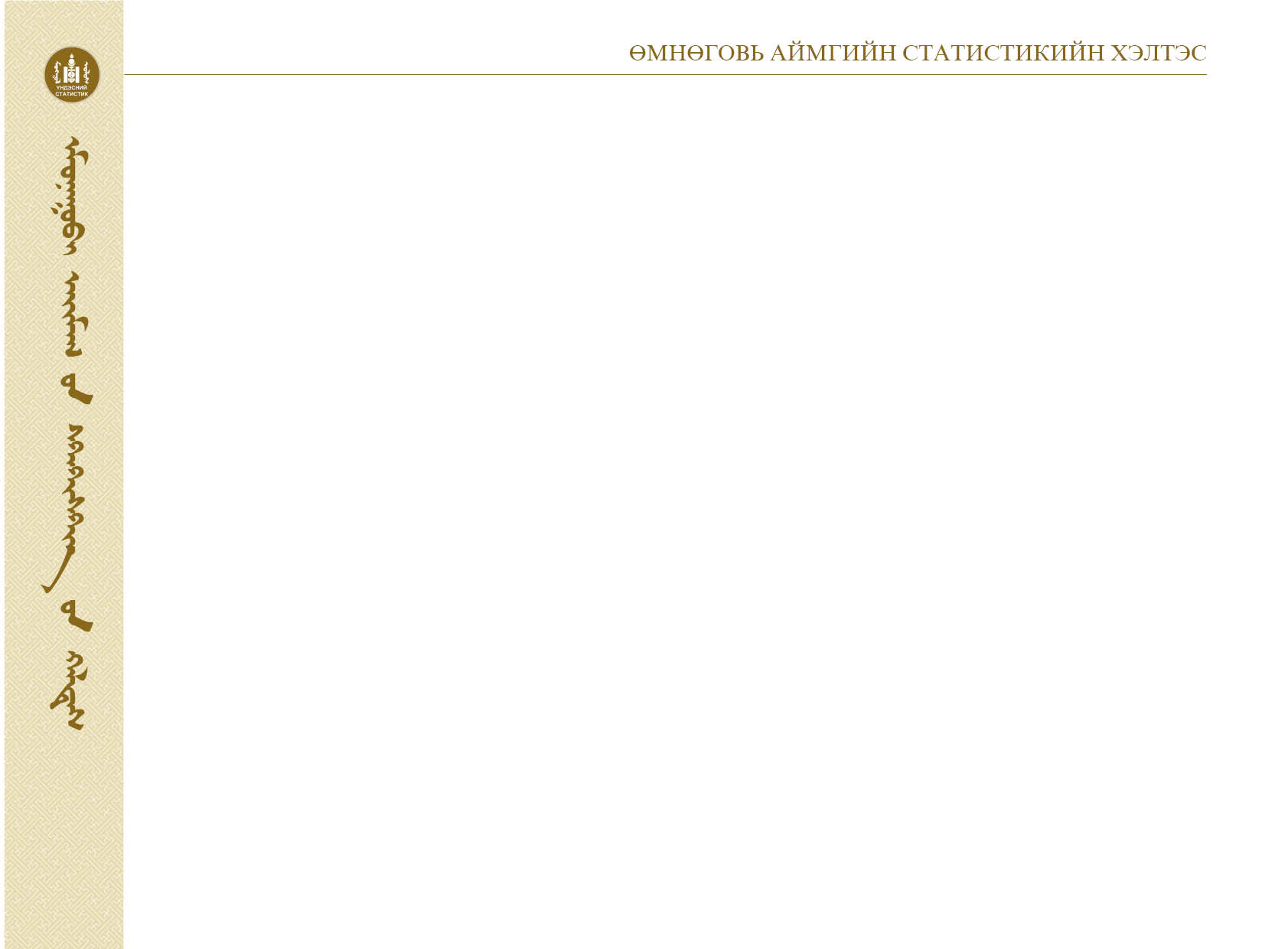 ХҮН АМ, НИЙГМИЙН ҮЗҮҮЛЭЛТ – Хөдөлмөр
Аймгийн хөдөлмөрийн захад сарын эхэнд бүртгэлтэй ажил идэвхтэй  эрж байгаа  499  хүн байгаагаас тайлант сард 517 хүн шинээр бүртгэгдэж, 555 хүн ажилд орж, тайлант сарын эцэст 461 хүн бүртгэлтэй болсон байна. Нийт ажилгүйчүүдийн 56.4 хувийг эмэгтэйчүүд эзэлж байна.
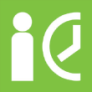 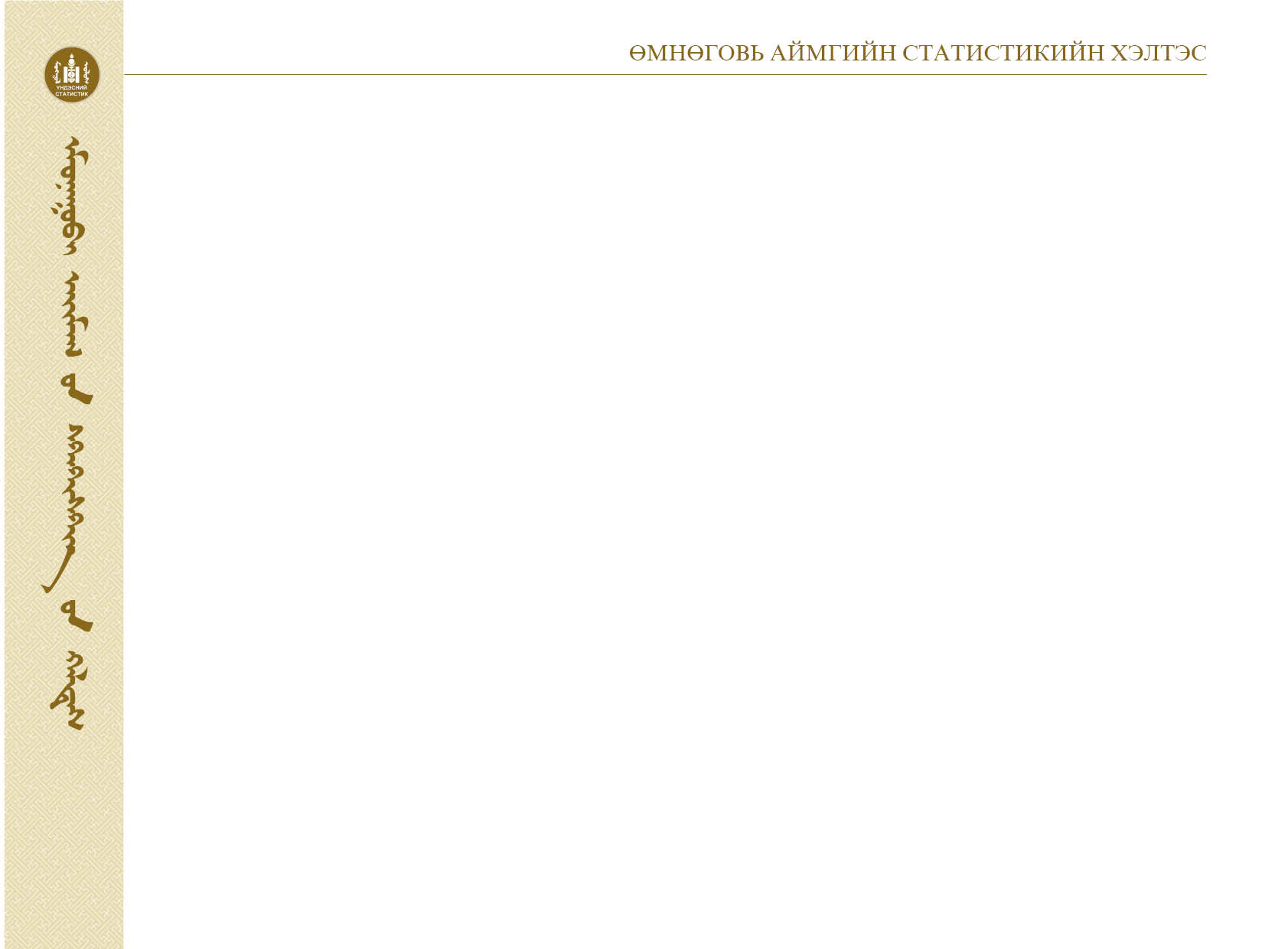 ХҮН АМ, НИЙГМИЙН ҮЗҮҮЛЭЛТ – Гэмт хэрэг
2013 онд аймгийн хэмжээгээр 421 гэмт хэрэг гарсан нь өнгөрсөн оны мөн үеэс 63 хэргээр буюу 17.6 хувиар өссөн байна.Гэмт хэргийн илрүүлэлт 71.7 хувьтай байна.
  Нийт гарсан гэмт хэргийг төрлөөр нь авч үзвэл хулгай 27.6 хувь, танхай 4.8 хувь, дээрэм 0.2 хувь, хүчингийн хэрэг 1.4 хувь, хүн амины хэрэг 0.2 хувь, залилан 2.1 хувь, хөдөлгөөний аюулгүй байдлын эсрэг гэмт хэрэг 14.5 хувь, иргэний эрх чөлөө, эрүүл мэндийн эсрэг гэмт хэрэг 34.2 хувь, бусад төрлийн гэмт хэрэг 15.0 хувийг тус тус эзэлж байна.
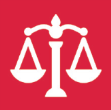 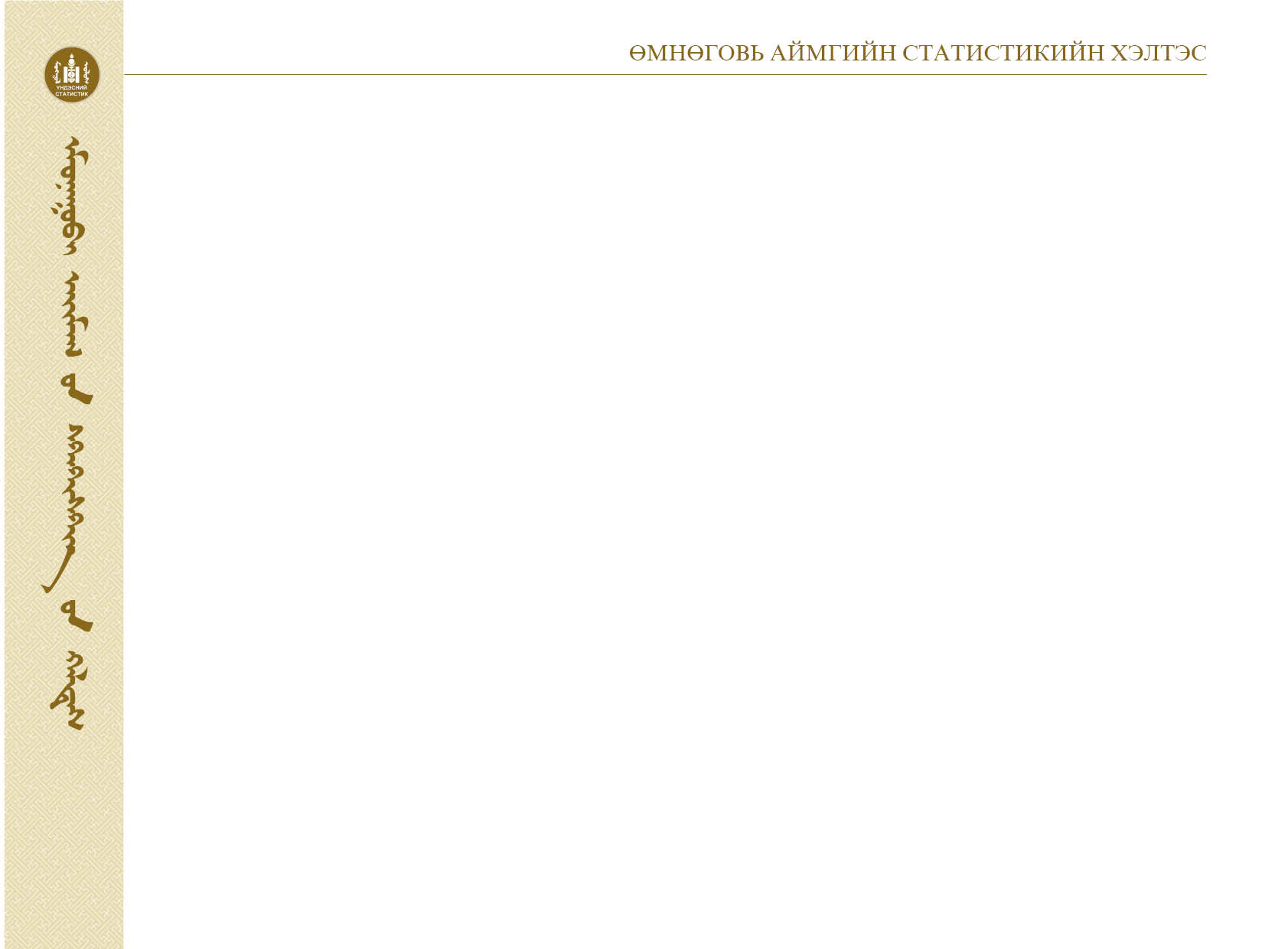 Хөдөө аж ахуй
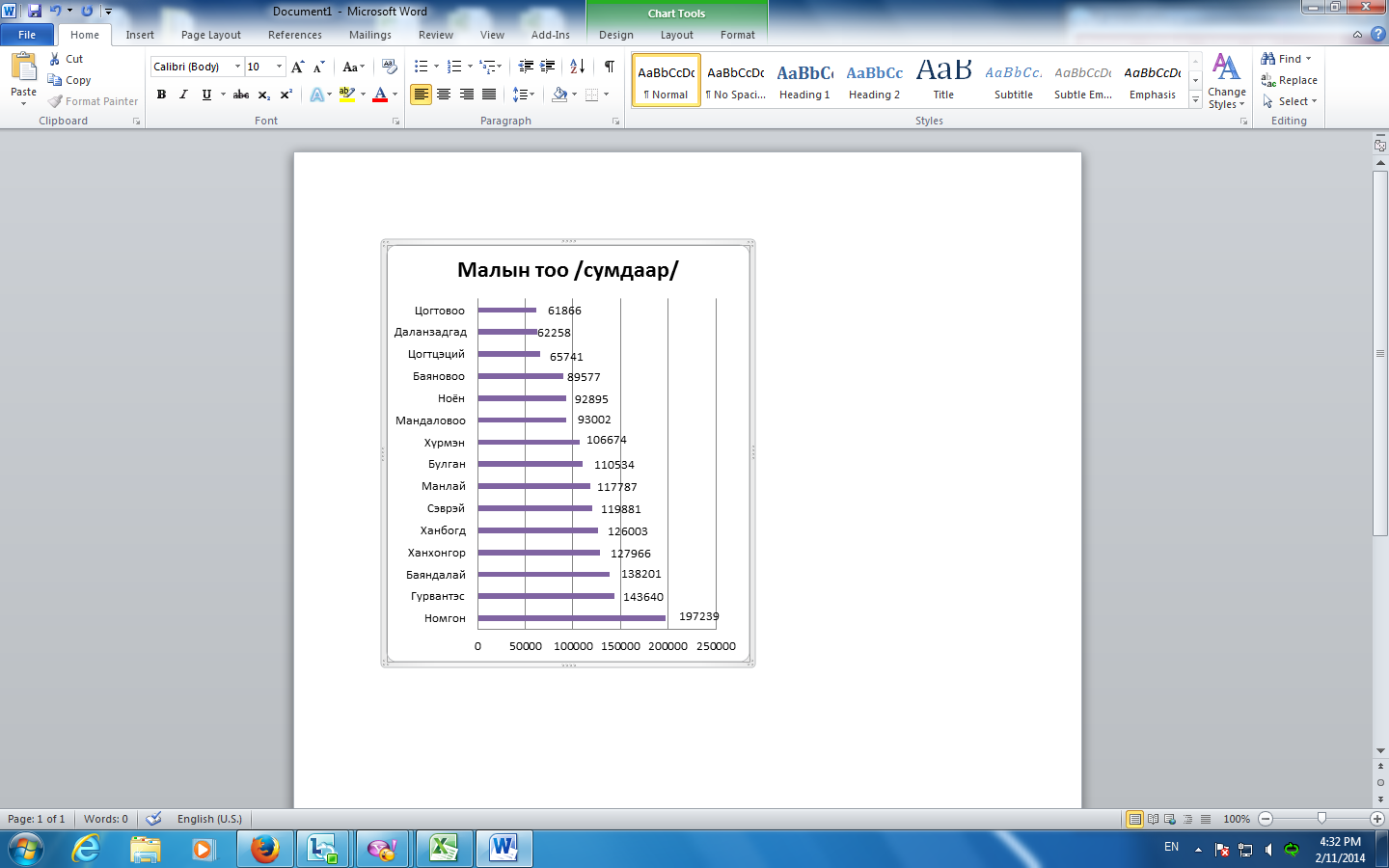 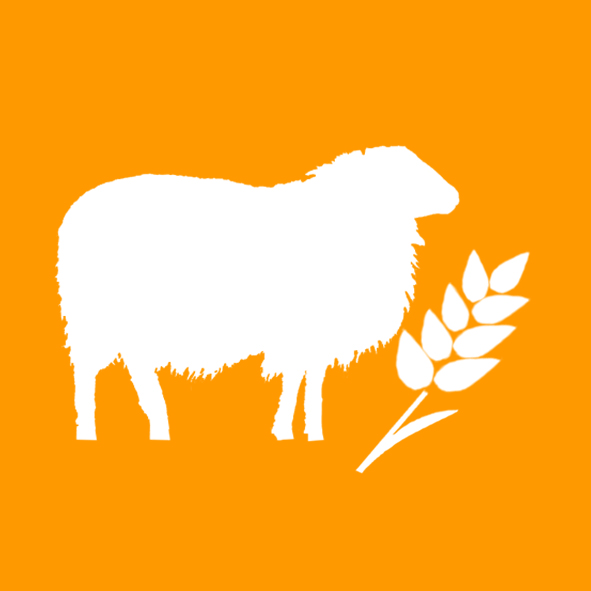 Малын тоо, төрлөөр аймгийн дүнгээр, 2009-2013 оны байдлаар
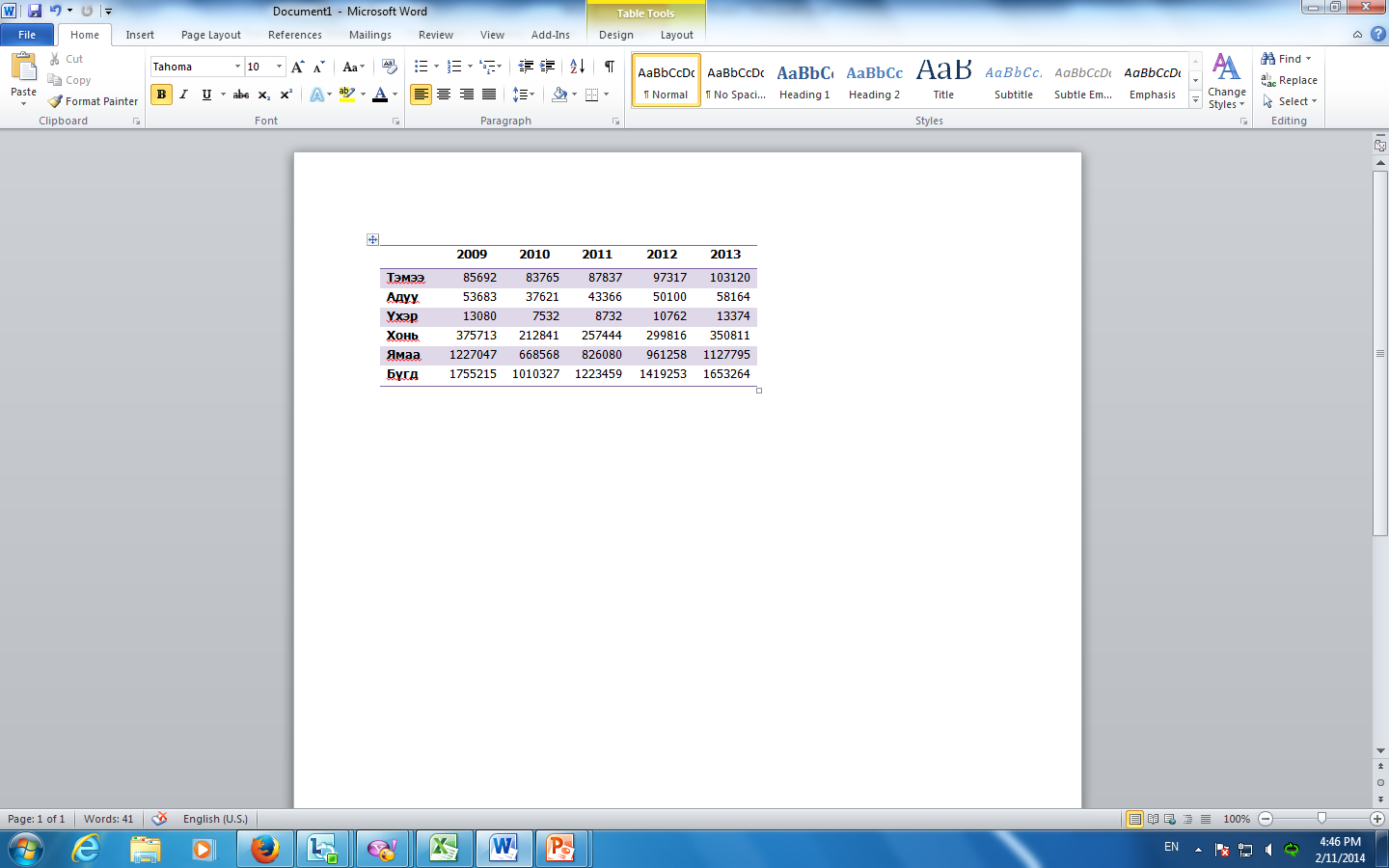 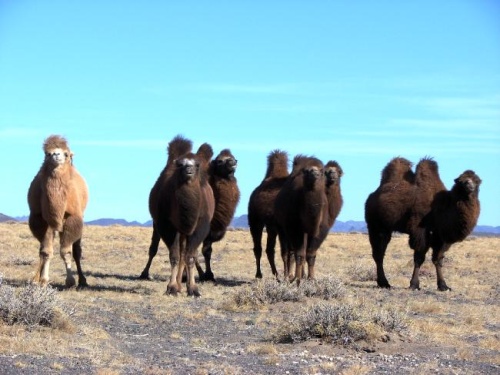 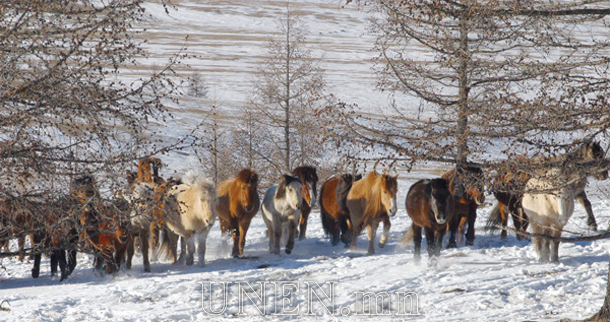 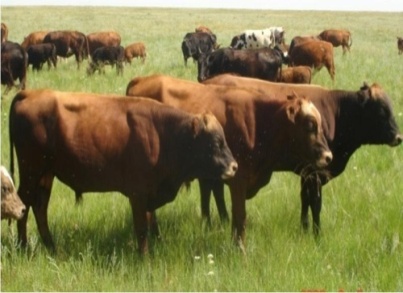 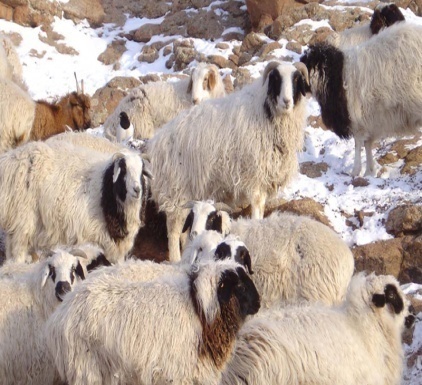 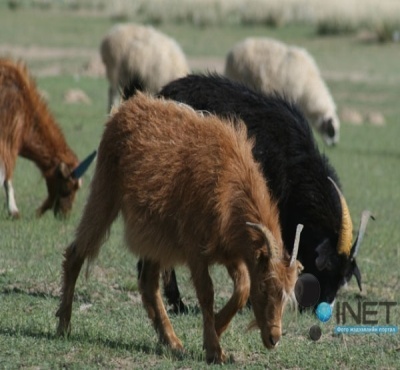 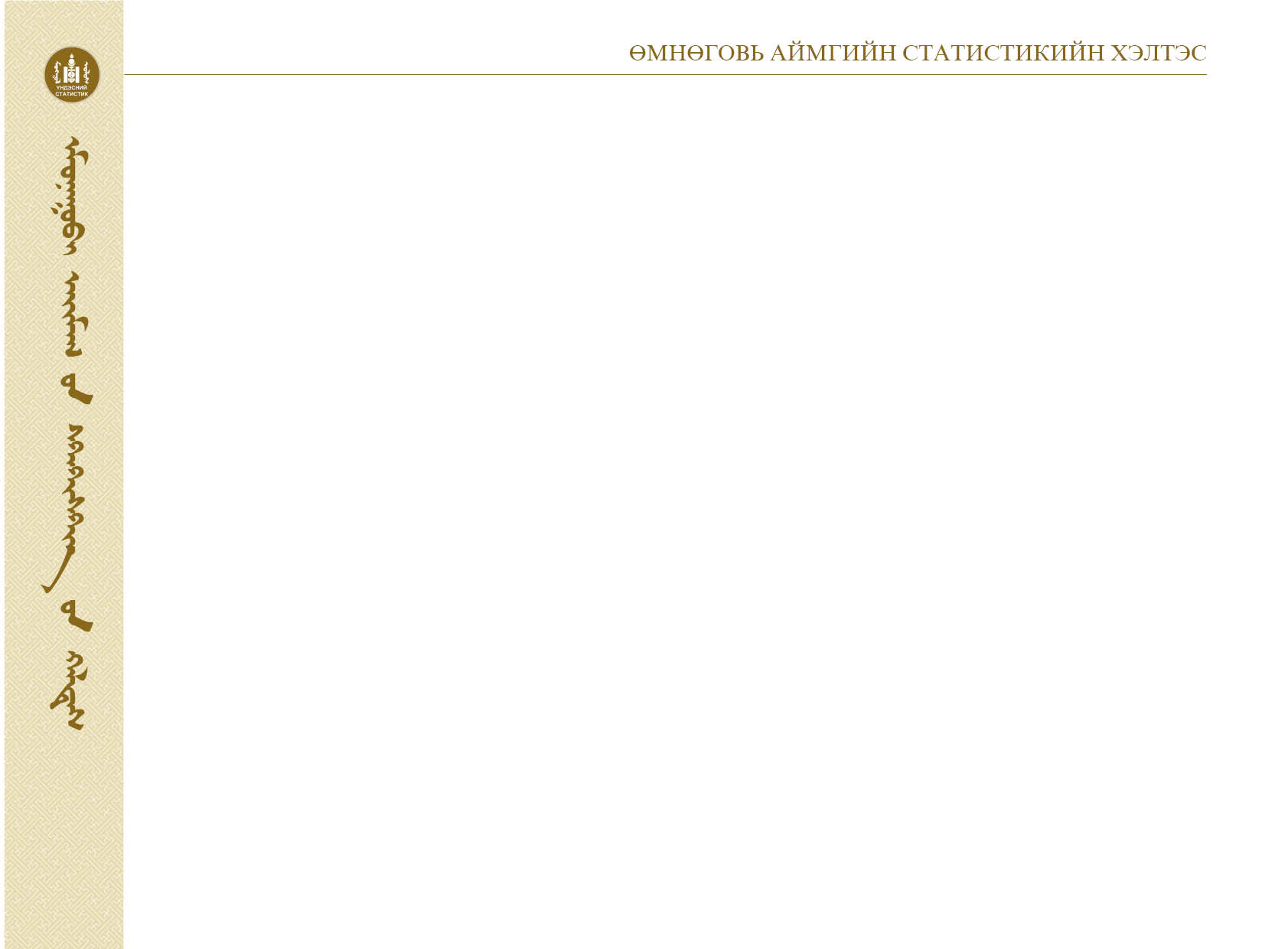 2013 оны жилийн эцсийн байдлаар малчин өрх 5173 , малтай өрх 6713,  малчдын тоо 9226 болж үүнээс 140 мянгат малчинтай болсон байна.
Энэ онд аймгийн хэмжээнд улсын сайн малчин  3, аймгийн сайн малчин 9 төрсөн байна.
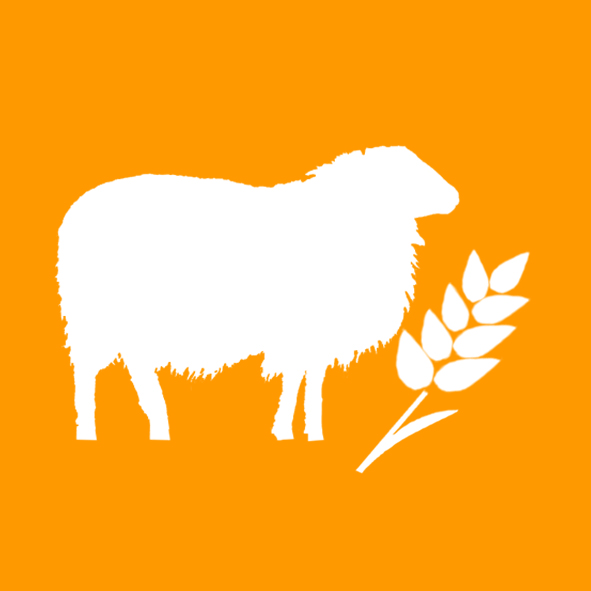 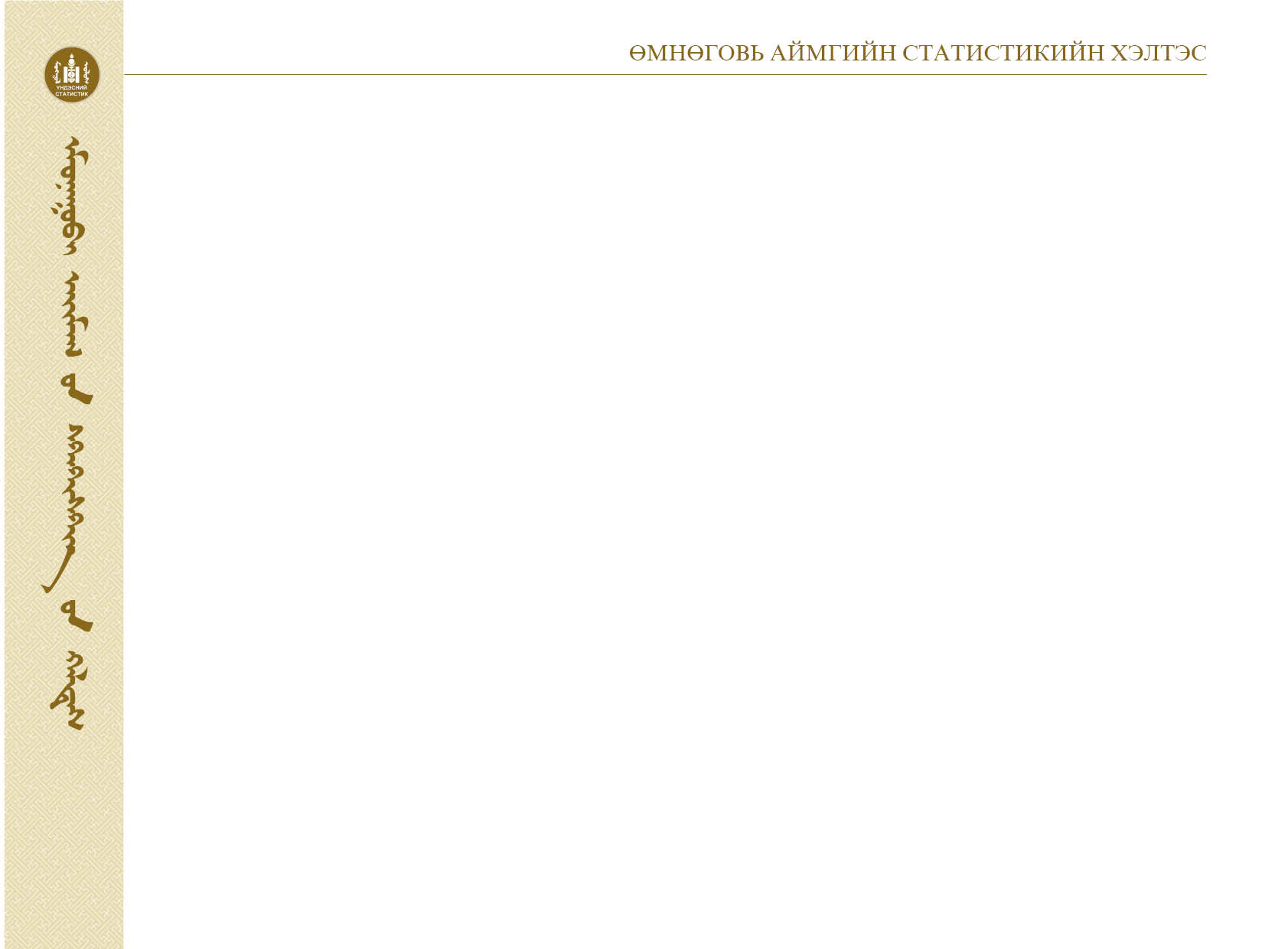 Аймгийн хэмжээнд бүх сумд малаа 5 төрөл дээр нь өсгөсөн байна.  Номгон сум хамгийн олон 197239 толгой мал тоолуулжээ.
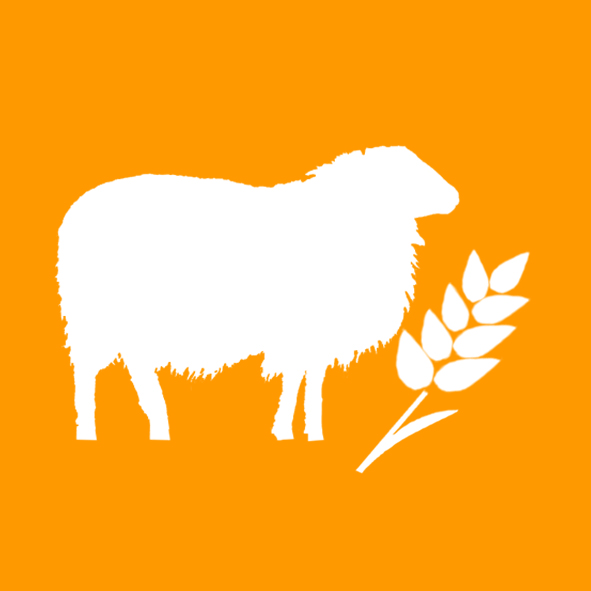 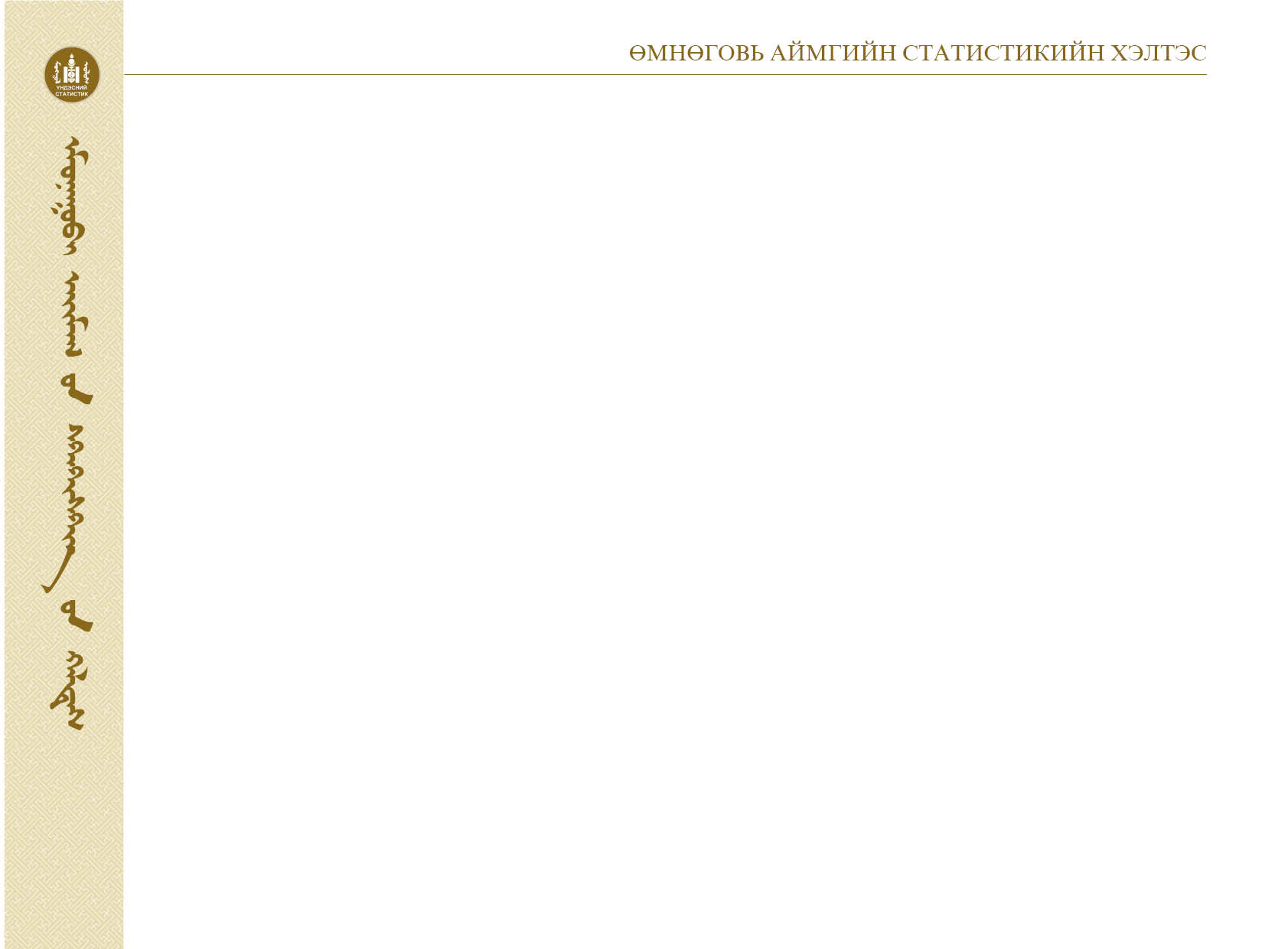 Малын төрөл тус бүрээр эхний 5 байрт орсон сумдууд
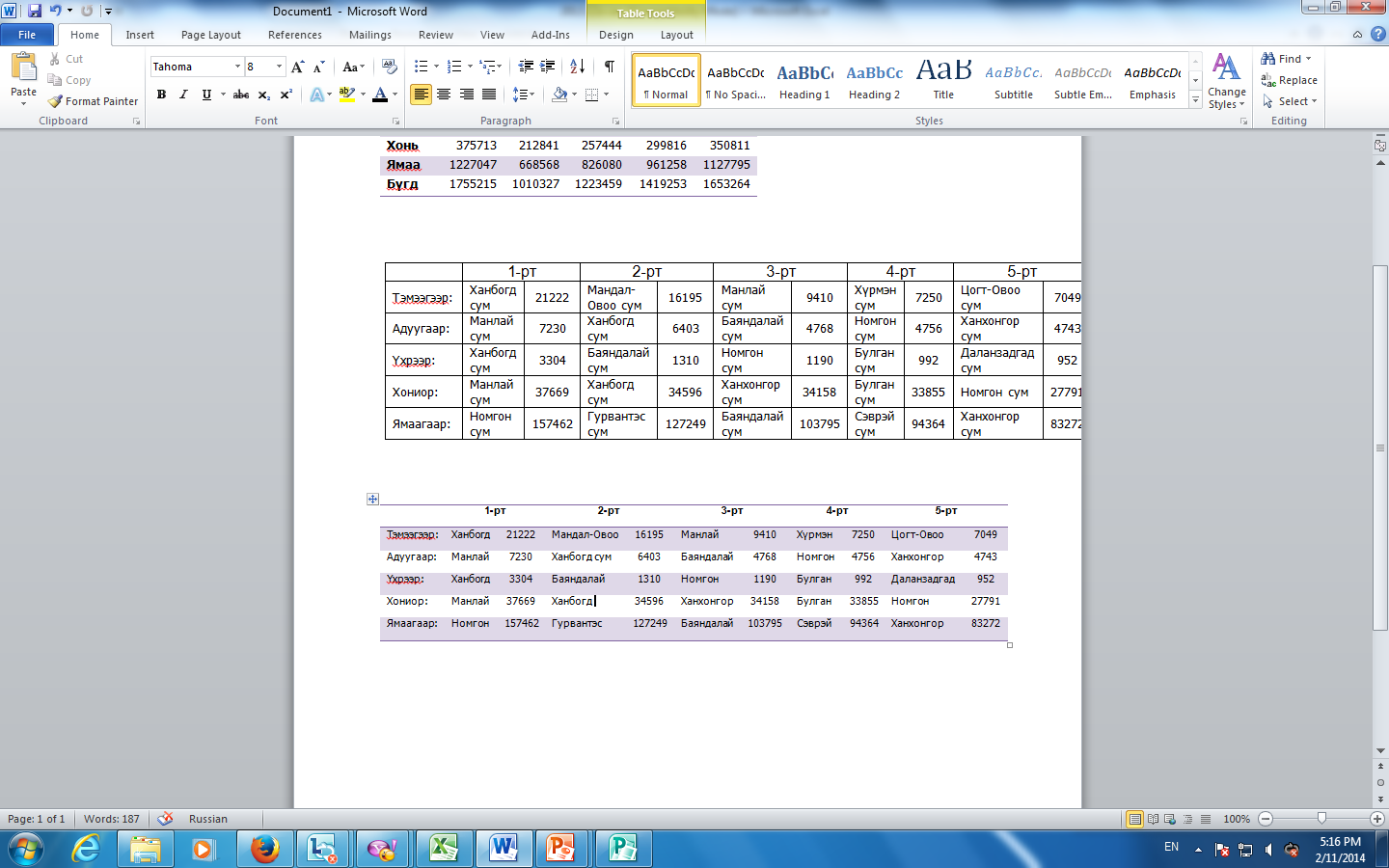 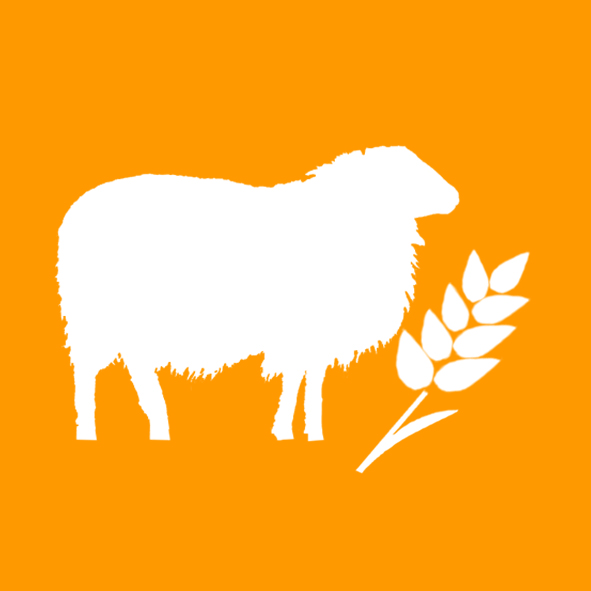 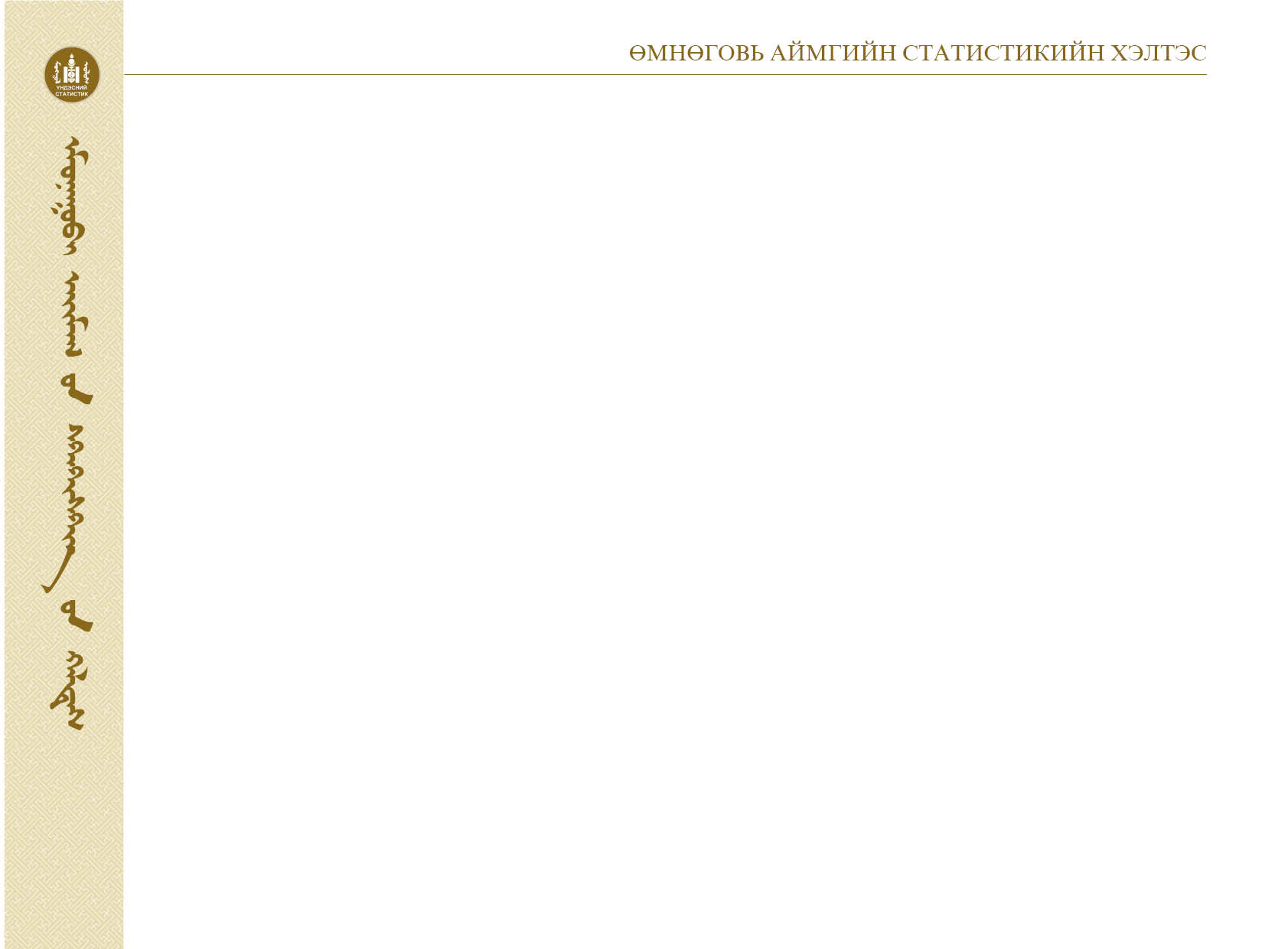 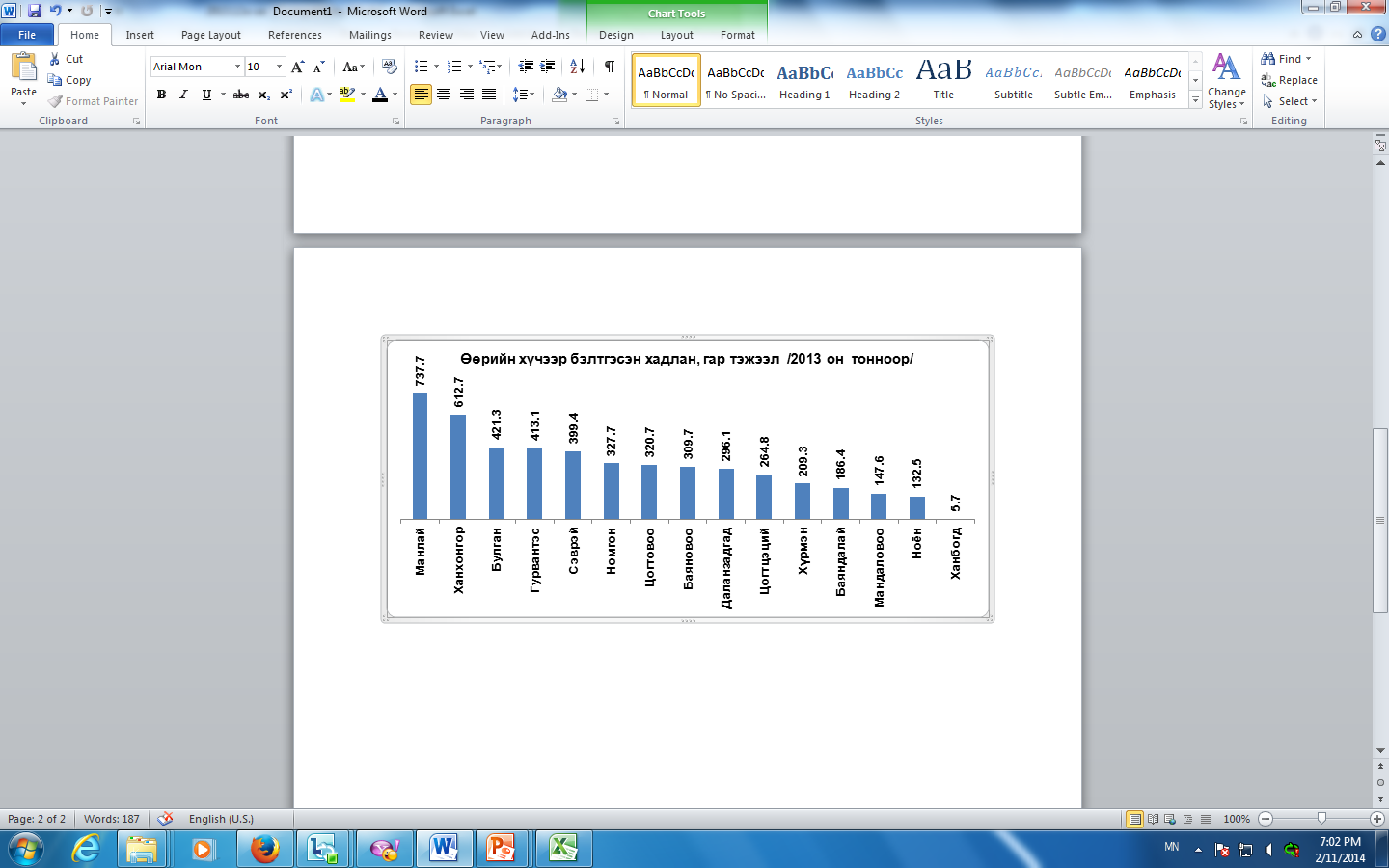 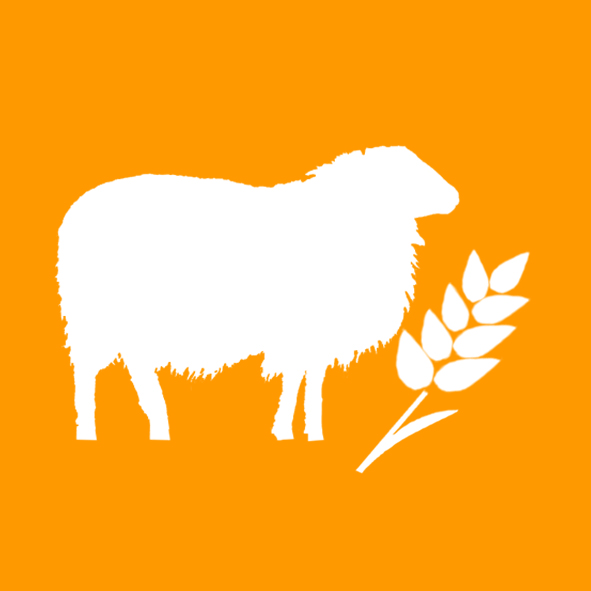 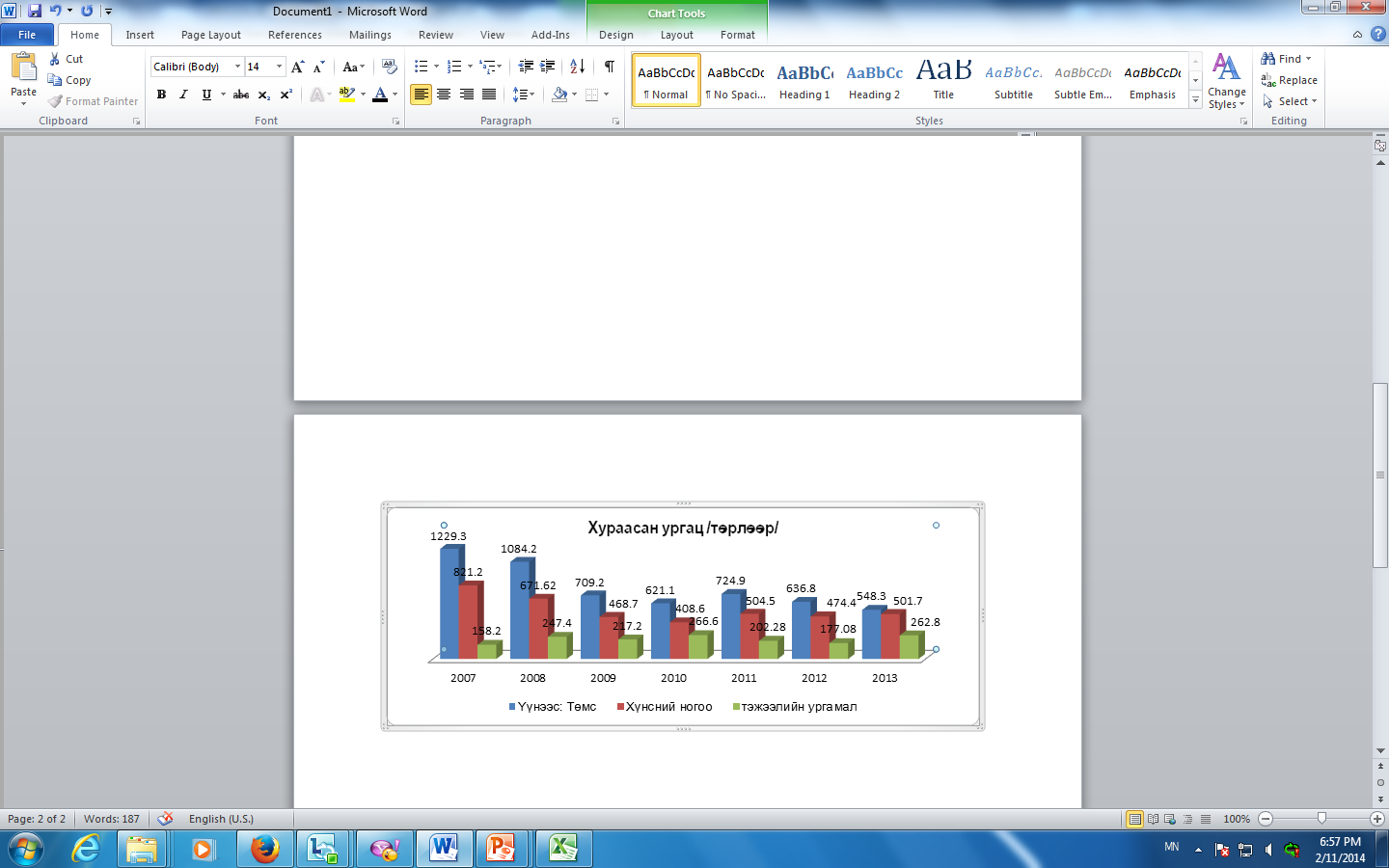 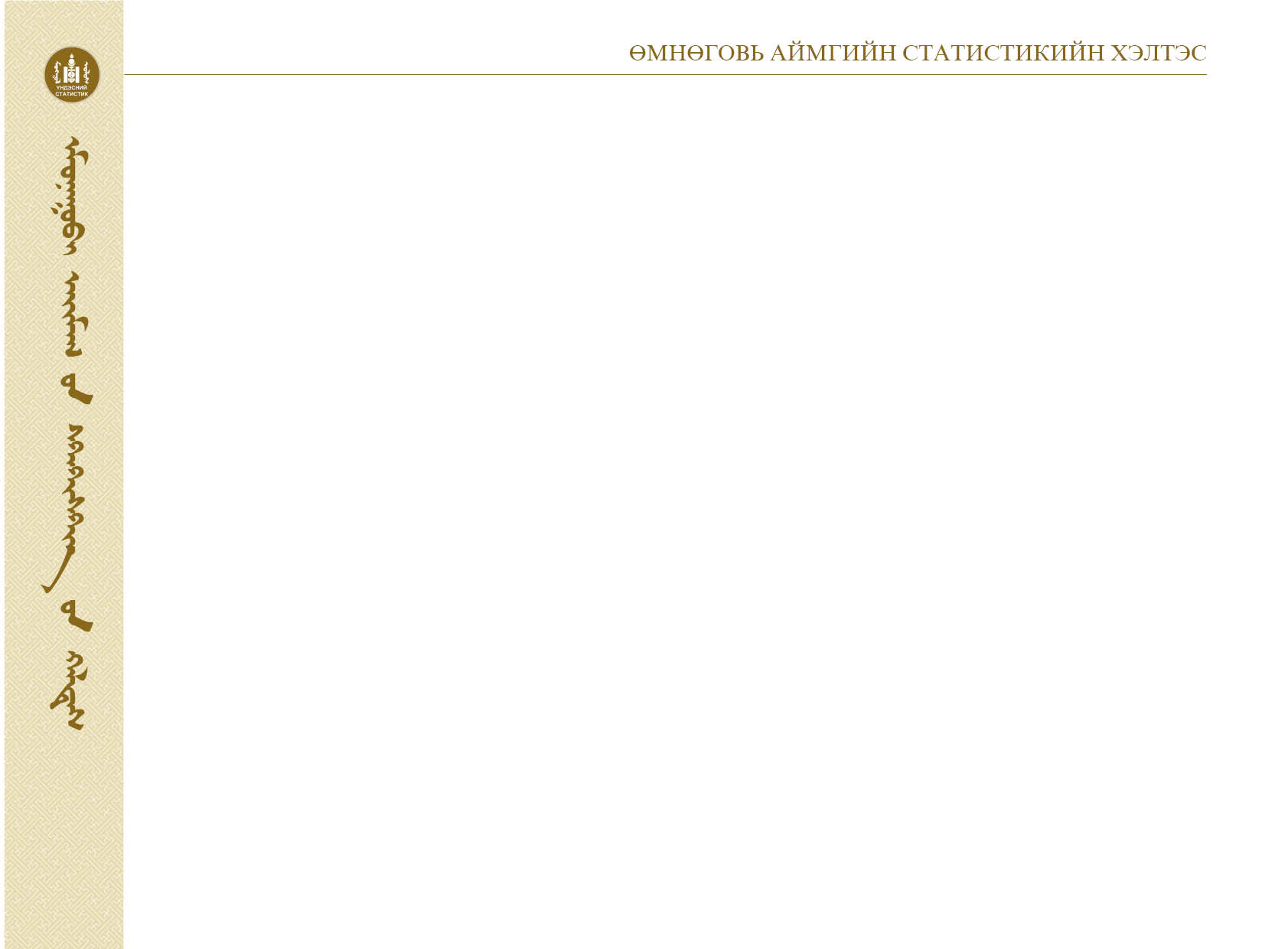 Аж үйлдвэрийн салбарын нийт бүтээгдэхүүн үйлдвэрлэл, борлуулалт
Аж үйлдвэрийн салбарт 2013 онд 300543.3 сая төгрөгийн нийт бүтээгдэхүүн үйлдвэрлэж, мөн 300543.3 сая төгрөгийн борлуулалт хийгджээ. Энэ нь өнгөрсөн оноос нийт бүтээгдэхүүн үйлдвэрлэлт 23 хувиар  буюу 56251.4 сая төгрөгөөр, борлуулалт 3,6 хувиар буюу 10443.1 сая төгрөгөөр  тус тус өссөн байна.
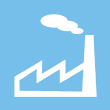 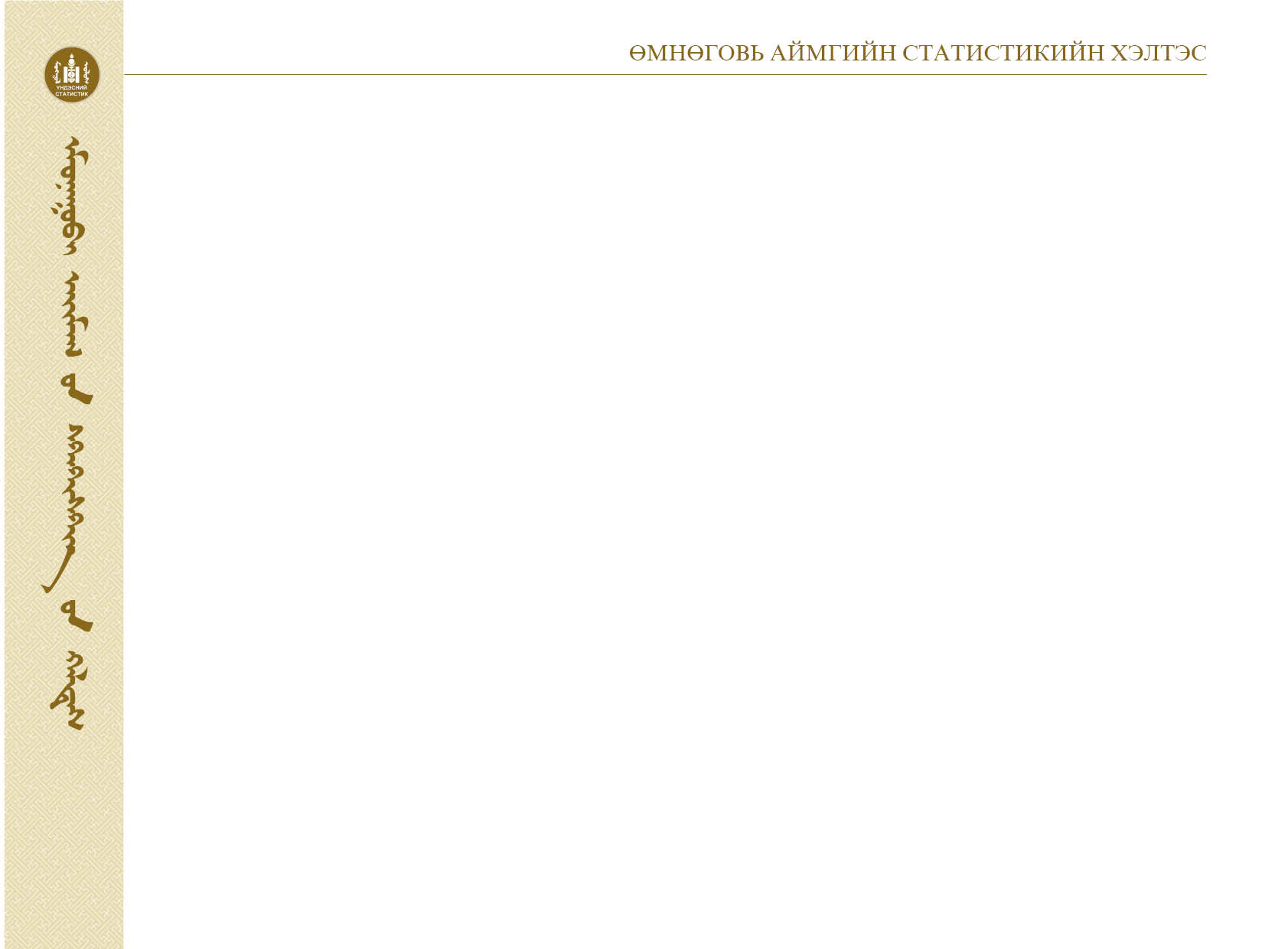 Аж үйлдвэрийн салбарт 2013 онд 300543.3 сая төгрөгийн нийт бүтээгдэхүүн үйлдвэрлэж, мөн 300543.3 сая төгрөгийн борлуулалт хийгджээ. Энэ нь өнгөрсөн оноос нийт бүтээгдэхүүн үйлдвэрлэлт 23 хувиар  буюу 56251.4 сая төгрөгөөр, борлуулалт 3,6 хувиар буюу 10443.1 сая төгрөгөөр  тус тус өссөн байна.
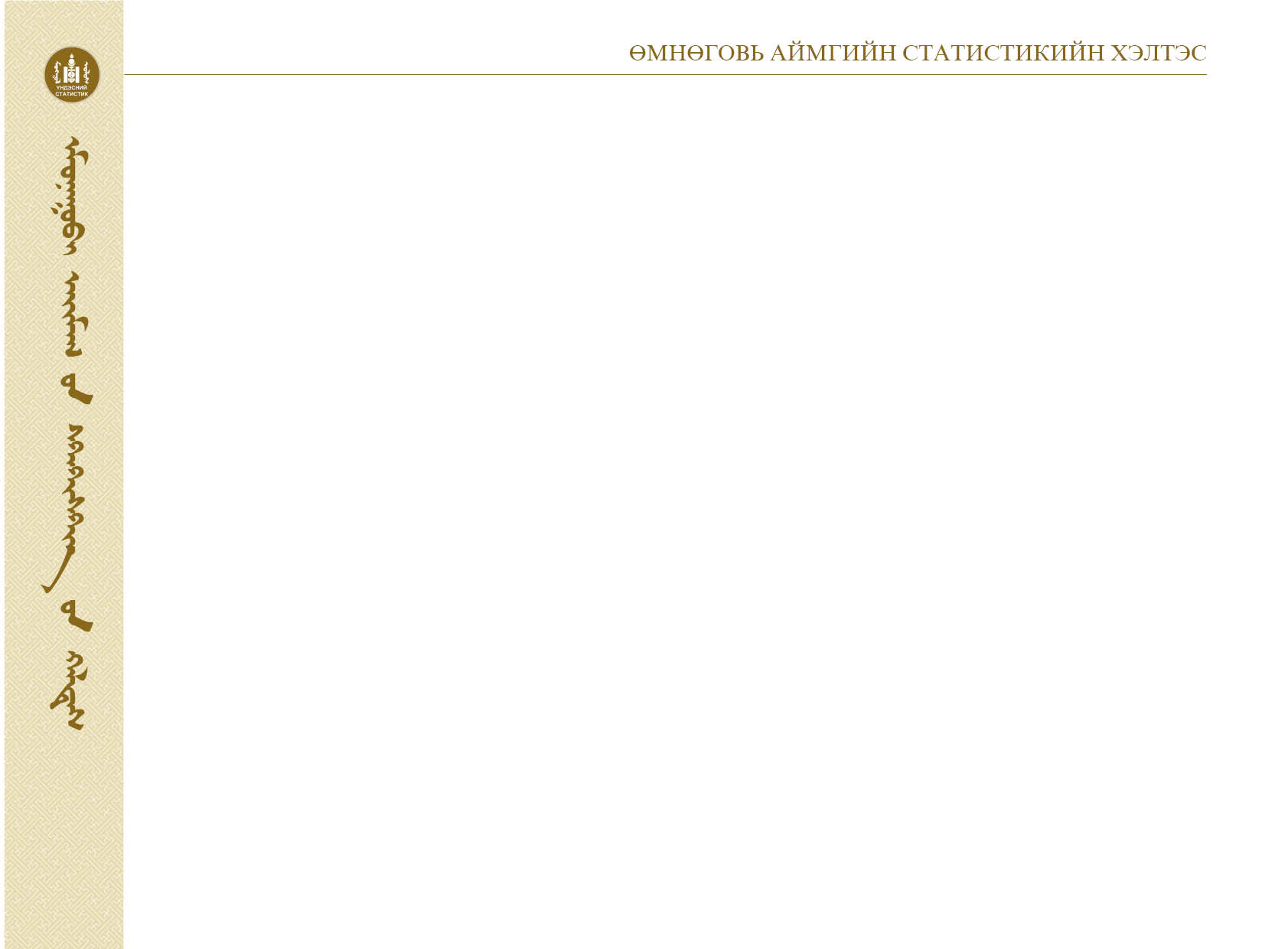 Барилга угсралт, их засварын ажил, жилийн эцэст мян/төг
Орон нутагт хийгдсэн  барилгын компаниудын 2013 оны барилга угсралт, их засварын ажил нь 23943.6 сая төгрөгийн гүйцэтгэлтэй байгаа нь өнгөрсөн оноос 5 дахин  буюу 19247.3 сая төгрөгөөр өссөн байна.
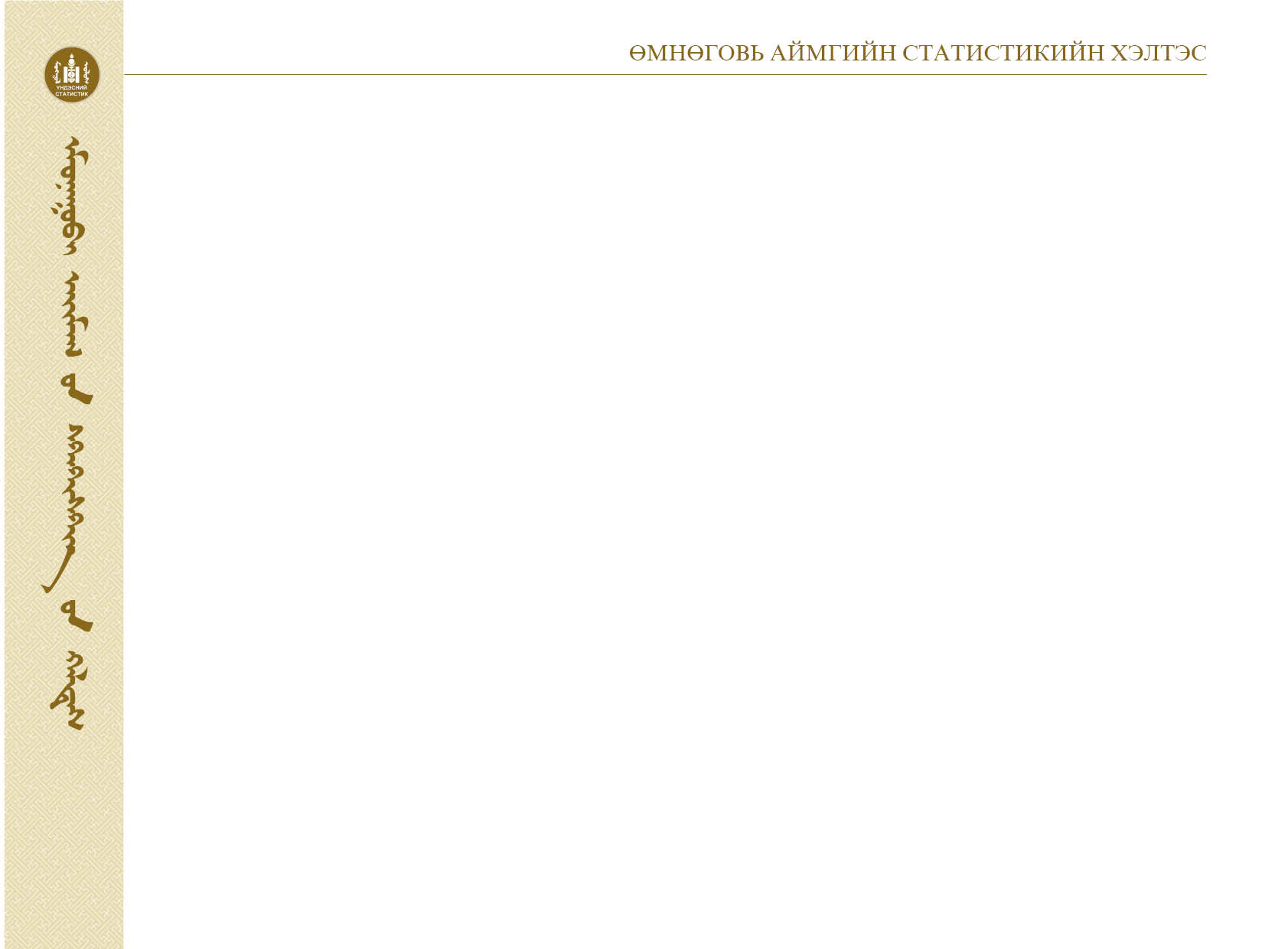 2013 онд тээврийн байгууллага болон хувь хүмүүсийн тээврийн орлогын мэдээг авч мэдээлсэн бөгөөд тээврийн орлого 12752.9 сая төгрөгт хүрч урьд оноос 62 хувиар буюу 20843.9 сая төгрөгөөр буурсан байна.
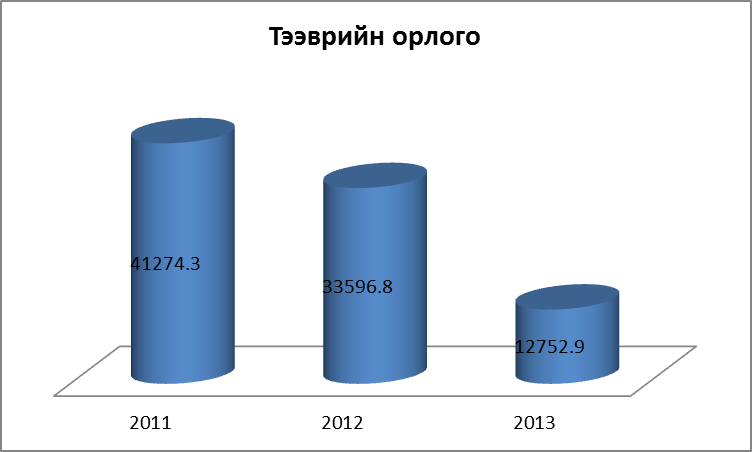 6. Статистикийн мэдээллийг хаанаас авч болох вэ?
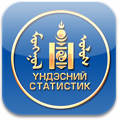 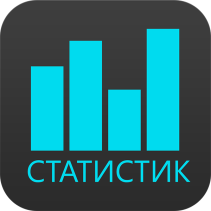 ezStat
Monstat
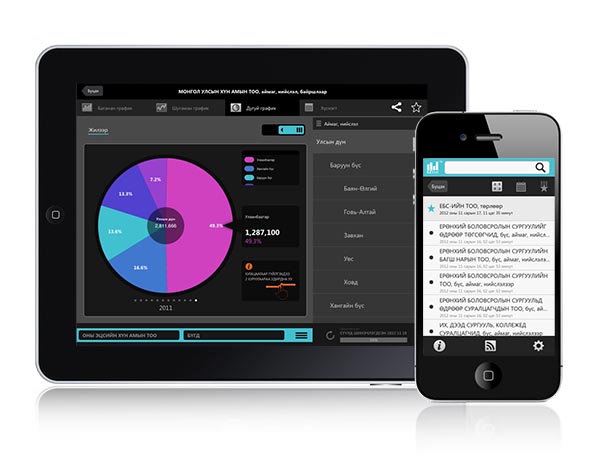 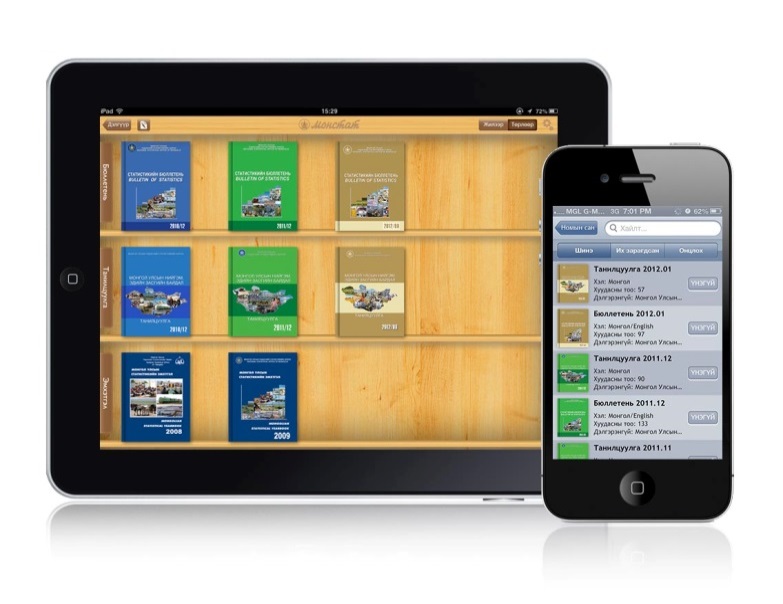 Monstat: 
iPhone, iPad төхөөрөмжүүдэд зориулсан статистикийн хэвлэмэл бүтээгдэхүүнийг унших боломжтой аппликейшн. (Одоогоор 126 бүтээгдэхүүн)
ezStat: 
www.1212.mn вэб сайтын 
үзүүлэлтүүдийг iPhone, iPad төхөөрөмж ашиглан үзэх боломжтой аппликейшн
Мөн Android үйлдлийн системтэй гар утас, таблет хэрэглэдэг бол Play store-оос МОНСТАТ аппликейшнийг татан авч болно.
23
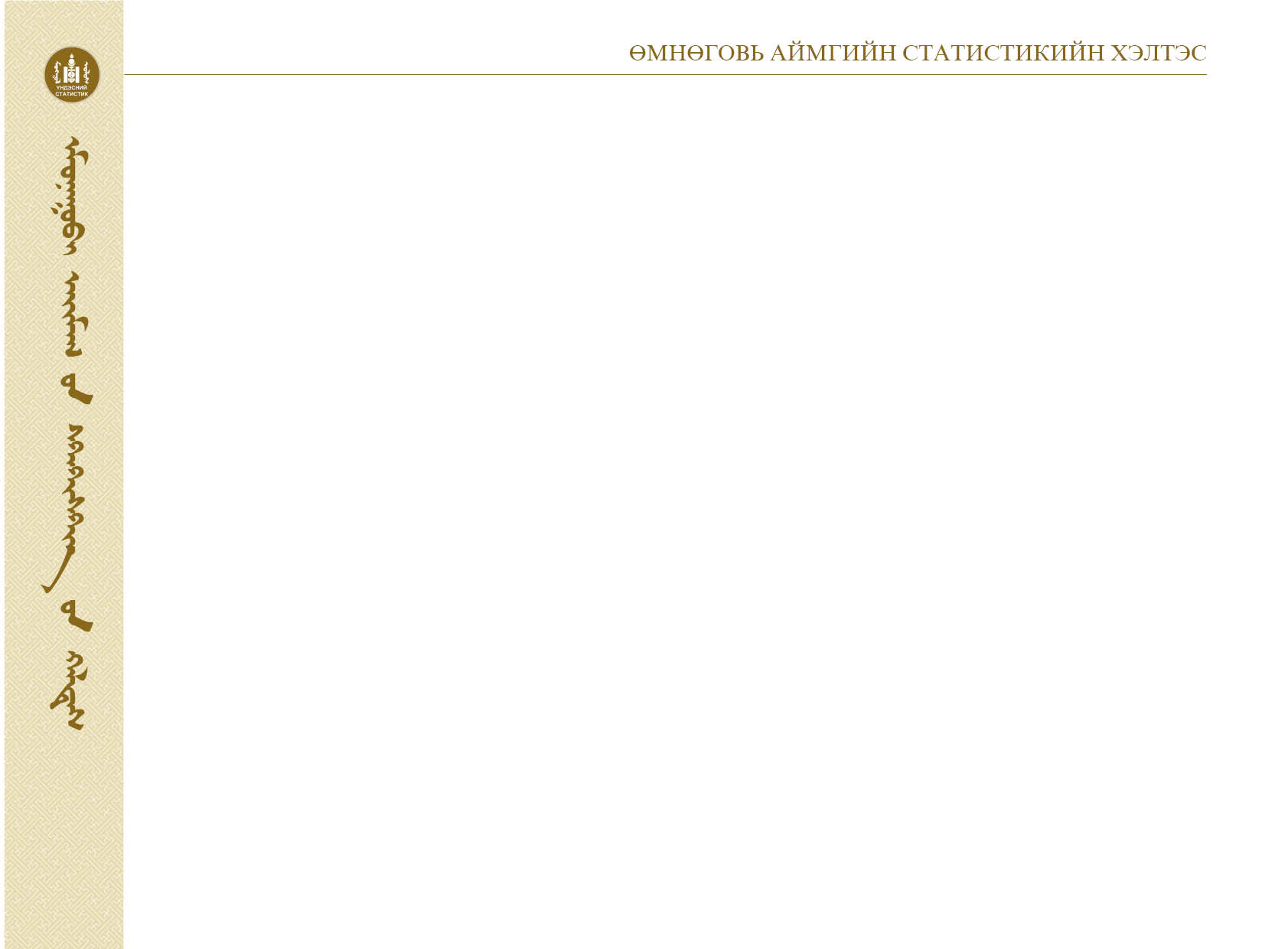 Харилцах утас: 7053-3061,  
                              7053-3439
 

E-mail хаяг :   umnugobi_stat@yahoo.com
   umnugovi@.nso.mn
                         http://www.umnugovi.nso.mn/